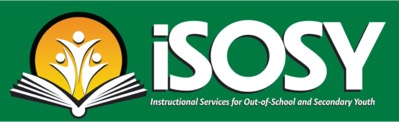 State Steering Team Meeting
March 14, 2022
www.osymigrant.org
[Speaker Notes: Welcome to our fall State Steering Team meeting—]
Agenda
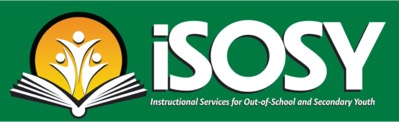 Dissemination of Materials—Virtual or Other Format
OSHA Course Overview and Success Story
iSOSY End of Year 1 Report-- Tracie
Breakout Activity
Share successful examples of the following:
Recruitment of OSY/Secondary Youth at risk of dropping out
Service to OSY/Secondary Youth at risk of dropping out
Materials used
Innovative approaches 
NASDME proposals
Future Meeting Dates
Welcome and Introductions 
Work Group Reports 
Introduction to the Student Portal—Travis Williamson and Andy Wallace
Google Analytics
Pilot Reviews, Pilot Process, and What States Are Piloting
Annual Performance Report and State Data
iSOSY Evaluation Requirements for Year 2
www.osymigrant.org
[Speaker Notes: Walk through agenda—
Today we will be hearing from a number of individuals about new projects as well as updates to the current work and future plans from our work groups. 

The Technical Support Team has done a tremendous job this part year– through the difficulties of  remote work– they, as you will see, have accomplished a great deal.]
Meeting Materials
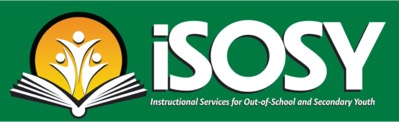 https://drive.google.com/drive/folders/1NptJQ9YjvBGxb_QT70e_PS2IQTbiS-Ke?usp=sharing
www.osymigrant.org
TST Work Group Reports
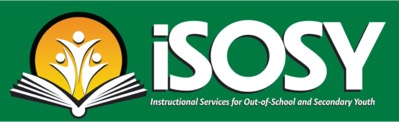 Personal Wellness
Pathways
Career Awareness
Professional Development
Curriculum and Material Development
Student Portal
www.osymigrant.org
Personal Wellness
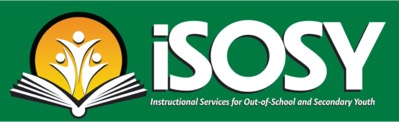 Personal wellness is finding a greater well-being through positively connecting the mind and body. In a simpler sense, achieving personal wellness comes from maintaining a healthy and balanced lifestyle. 
Purpose: Continuing to add and adapt the Personal Wellness Training Package.
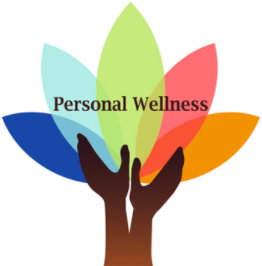 Members: 
Lysandra Alexander (PA) - Lead
Susana Das Neves (IL)
Mesha Patrick (AL)
Valeria Peña (IA)
Lora Thomas (iSOSY Consultant)
[Speaker Notes: This group had started as a mental health, but we decided to add the wholistic concept of Personal Wellness to include the mind and body connection. 
This training package was created to address the broad concept of personal wellness, fully embracing the extensive research showing that mind and body are inextricably connected and therefore it is impossible to have good overall wellness without good mental health. We are continuing the effort and expanding it in iSOSY. 
Members are: 
Lysandra Alexander (PA) - Lead
Susana Das Neves (IL)
Mesha Patrick (AL)
Valeria Pena (IA)
Lora Thomas (iSOSY Consultant)]
Personal Wellness
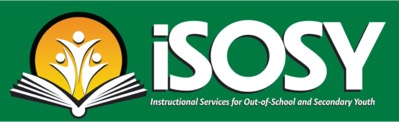 Personal Wellness Training Package
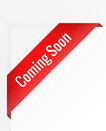 SEL: Responsible      
    Decision-Making
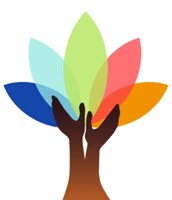 Suicide Prevention
Resilience
Trauma-Informed
Best Practices
Self-Care
Trauma
Mindfulness
Cultural
Responsiveness
ACEs
www.osymigrant.org
[Speaker Notes: Lysandra
In response to that research, the iSOSY Personal Wellness Work Group developed a Personal Wellness Training Package that is available on the iSOSY website. There are 
currently seven modules featured. They include ACEs, Trauma, Cultural Responsiveness, Resilience, Mindfulness, Self-Care, and – the focus of today’s presentation –
Trauma-Informed Best Practices. As a side note, the 8th module is in development and will cover suicide prevention. We chose the symbol of a tree since it 
encompasses the hopeful illustration of the importance of roots and growing. The Suicide Prevention module is the newest one.]
Personal Wellness
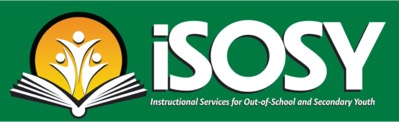 Tasks: 
Develop a new module for the Personal Wellness Training Package on Social-Emotional Learning, focusing on Responsible Decision-Making. Module includes: 
PowerPoint with Notes
Facilitator’s Guide
Activities

Record PowerPoints for all modules.

Update the Resilience and Trauma modules.
www.osymigrant.org
[Speaker Notes: The main task this year was developing a module on social-emotional learning.]
Activity: “Would You Rather?”
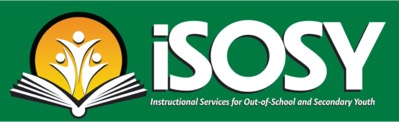 Head over to JamBoard for an interactive activity! (Link in chat)
Once there, place a sticky with your name on your choice.
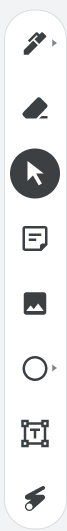 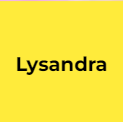 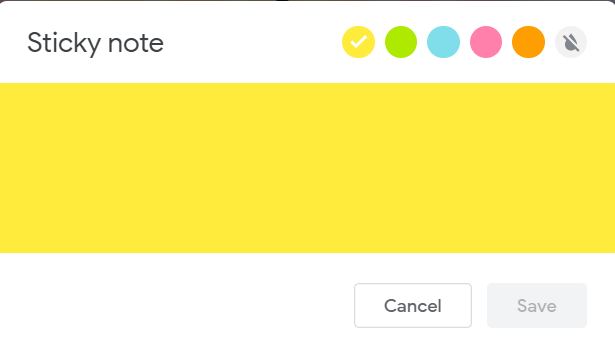 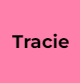 www.osymigrant.org
[Speaker Notes: Lys
Explain and put link in chat
https://jamboard.google.com/d/1j5qjfTDhNl4d5dZTwvc2Om4xu9lOuT9QtgoR1yw54Pc/edit?usp=sharing]
Pathways
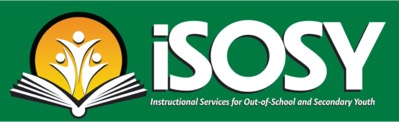 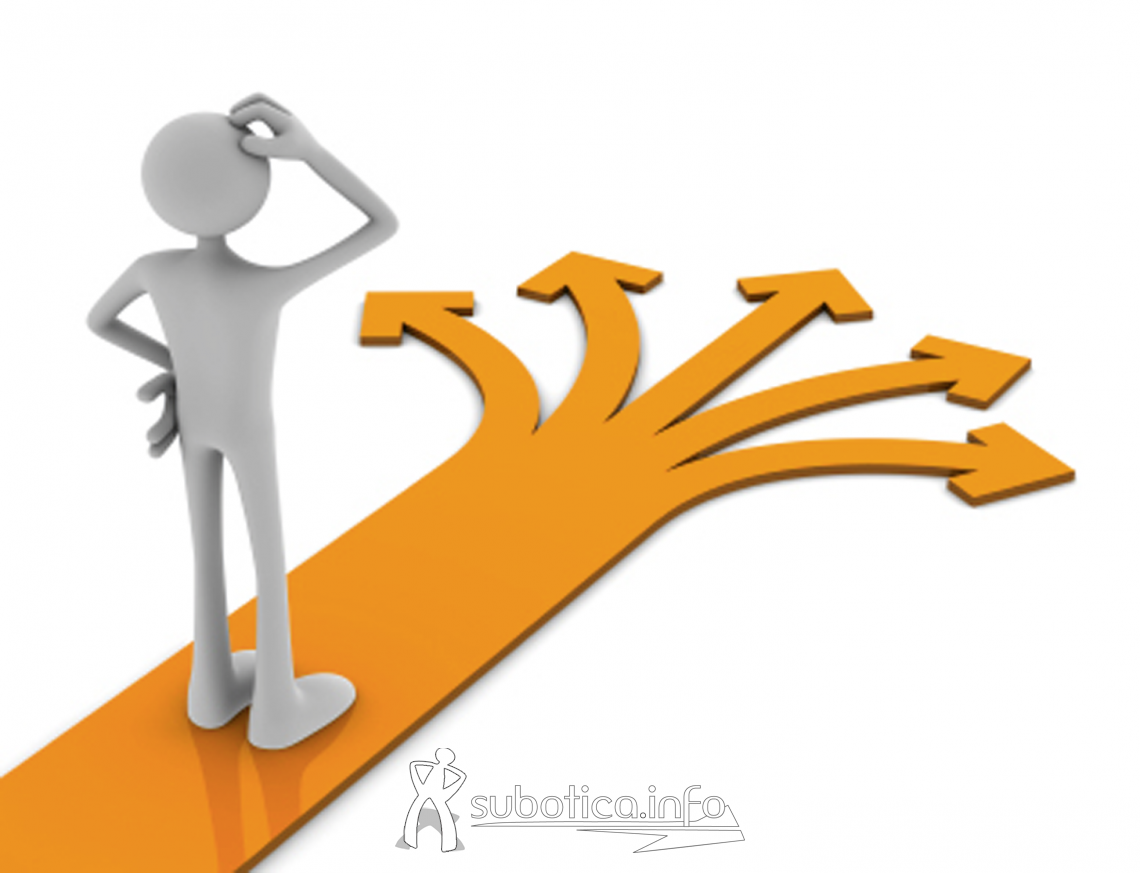 Emily Hoffman (MA) – Lead
John Farrell (KS)
Janet Reynolds (KS)
Hunter Ogletree (NC)
www.osymigrant.org
[Speaker Notes: Lys
Explain and put link in chat
https://jamboard.google.com/d/1j5qjfTDhNl4d5dZTwvc2Om4xu9lOuT9QtgoR1yw54Pc/edit?usp=sharing]
Pathways
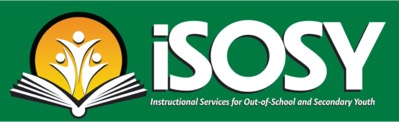 FII Indicators

1.6 Develop Pathways Guide to HSED and credentials that includes information about prerequisite skills and assessments (instructor version).

1.7 Prepare guide for students on a pathway to HSED exams that includes information about benefits of an HSED, resources, and direction to instruction.

1.8 Prepare guide for students on a pathway to credential programs that includes benefits of various programs (including FSCC programs), resources, and direction to instruction.

1.14 Develop training materials/webinars on pathways to HSED and credentials.
We are developing these guides so that it can clearly/quickly help providers know these things:

What is it (really)?
Who is the student/youth this best works for?
What questions/conversations do I need to have with the youth to ensure best fit?
What program options (either referrals or direct service) are available?
www.osymigrant.org
[Speaker Notes: Lys
Explain and put link in chat
https://jamboard.google.com/d/1j5qjfTDhNl4d5dZTwvc2Om4xu9lOuT9QtgoR1yw54Pc/edit?usp=sharing]
Pathways
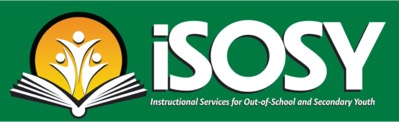 HSED
INTRODUCTION TO HSED

What is it (general
HiSET + GED
Important Information re: taking the tests
Mobility
Documentation
Language
ACADEMIC EXPERIENCE


No/Early Elementary (K-2)
Elementary (3-5)
Middle School (6-8)
High School (9-12)
RESOURCES

Partner Agencies
iSOSY based resources
Free Academic resources
Paid Academic Resources
Miscellaneous
www.osymigrant.org
[Speaker Notes: Lys
Explain and put link in chat
https://jamboard.google.com/d/1j5qjfTDhNl4d5dZTwvc2Om4xu9lOuT9QtgoR1yw54Pc/edit?usp=sharing]
Pathways
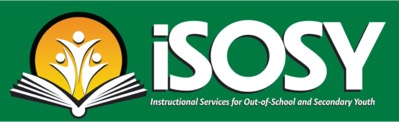 HSED
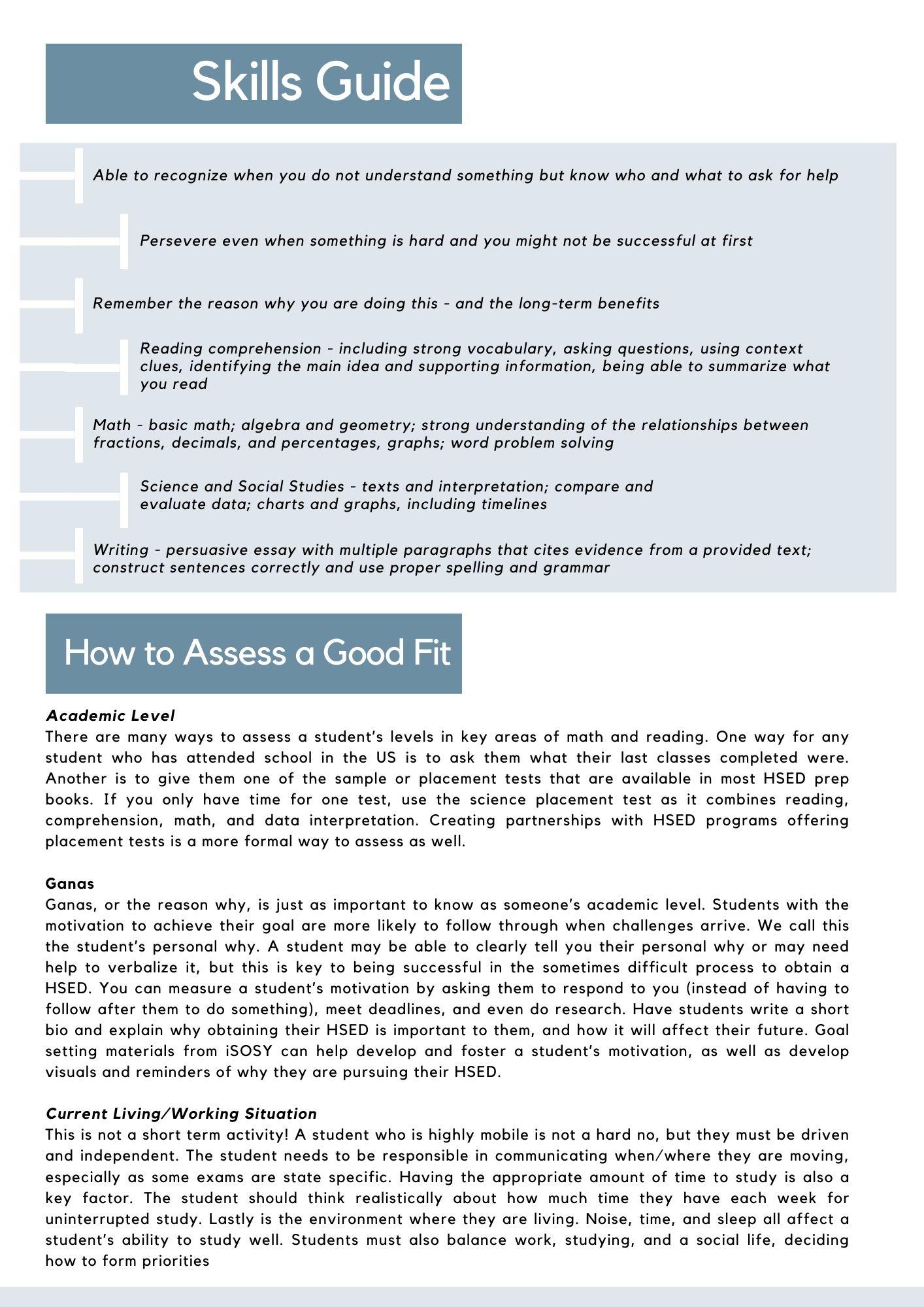 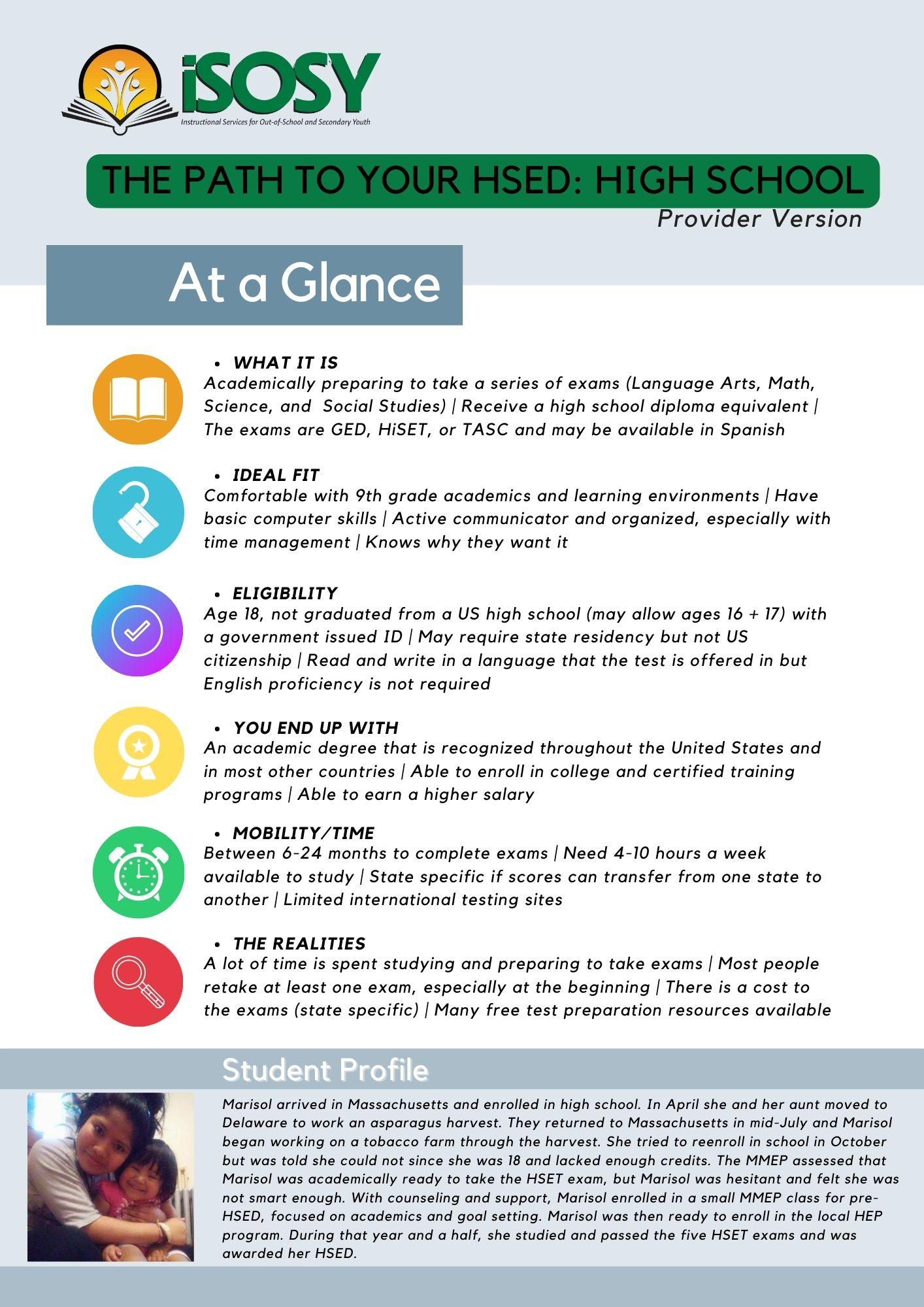 www.osymigrant.org
[Speaker Notes: Lys
Explain and put link in chat
https://jamboard.google.com/d/1j5qjfTDhNl4d5dZTwvc2Om4xu9lOuT9QtgoR1yw54Pc/edit?usp=sharing]
Pathways
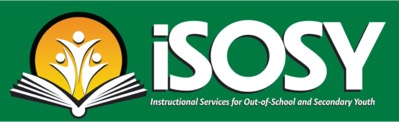 HSED
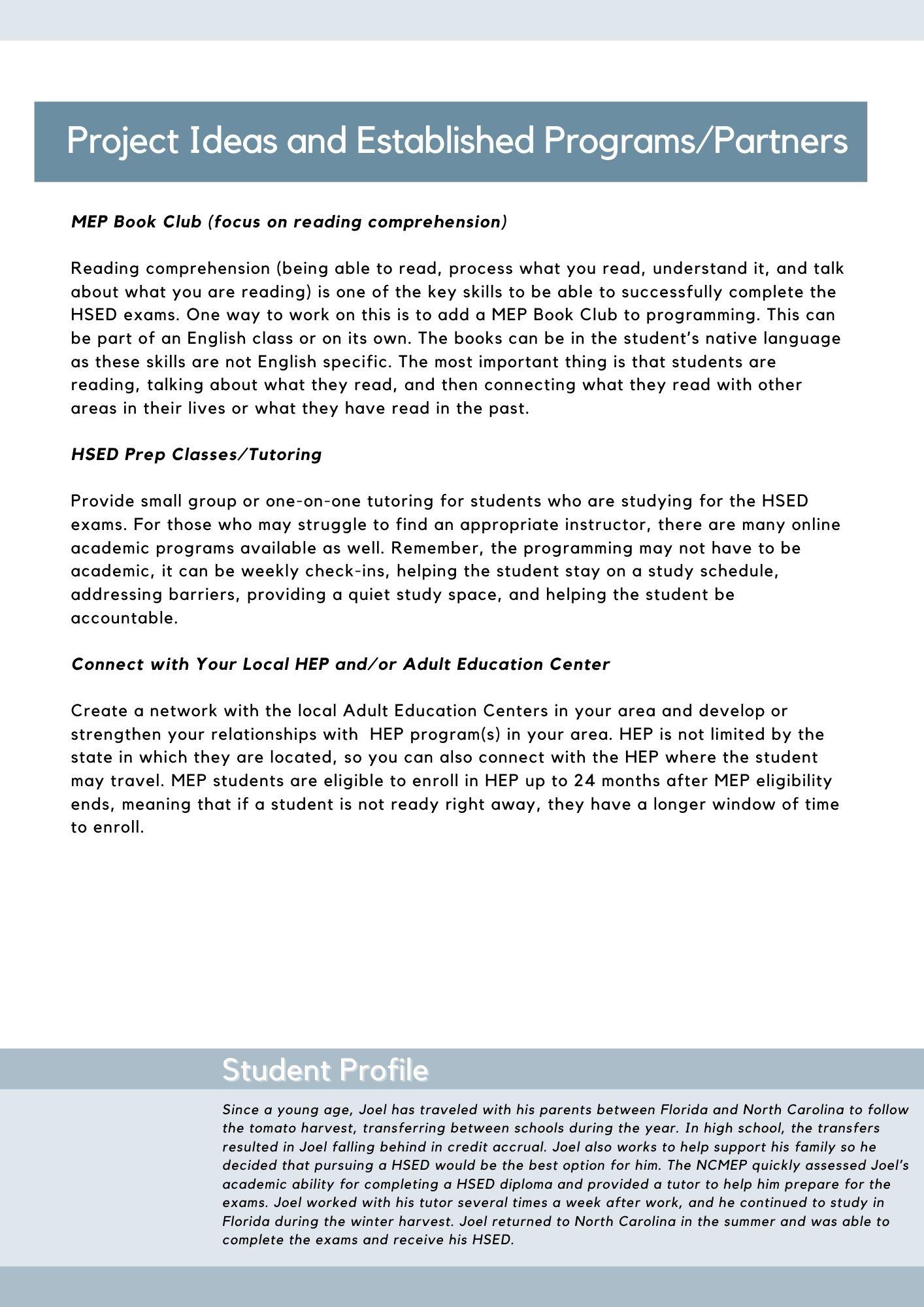 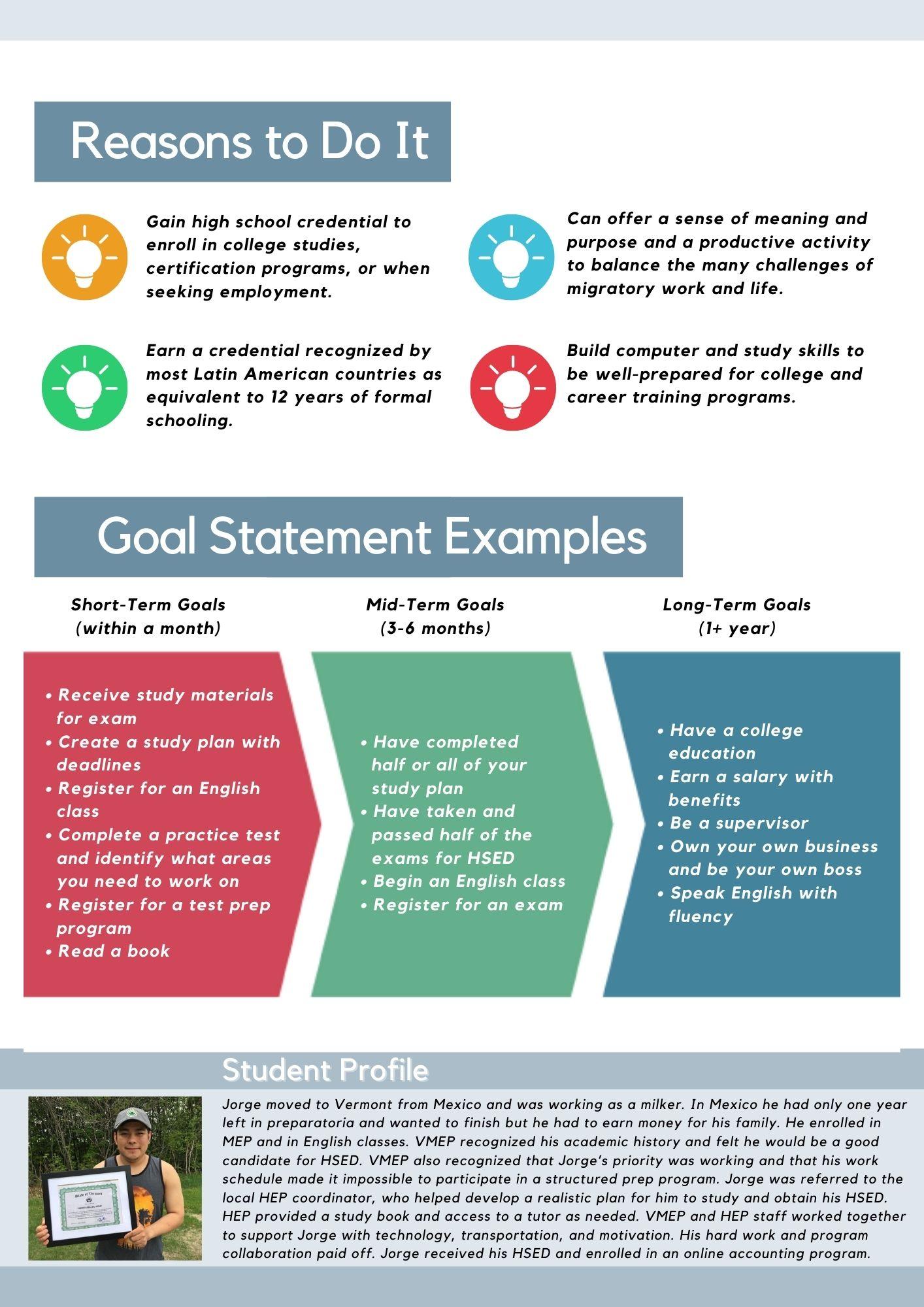 www.osymigrant.org
[Speaker Notes: Lys
Explain and put link in chat
https://jamboard.google.com/d/1j5qjfTDhNl4d5dZTwvc2Om4xu9lOuT9QtgoR1yw54Pc/edit?usp=sharing]
Pathways
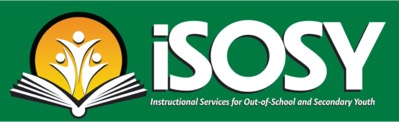 CREDENTIALS
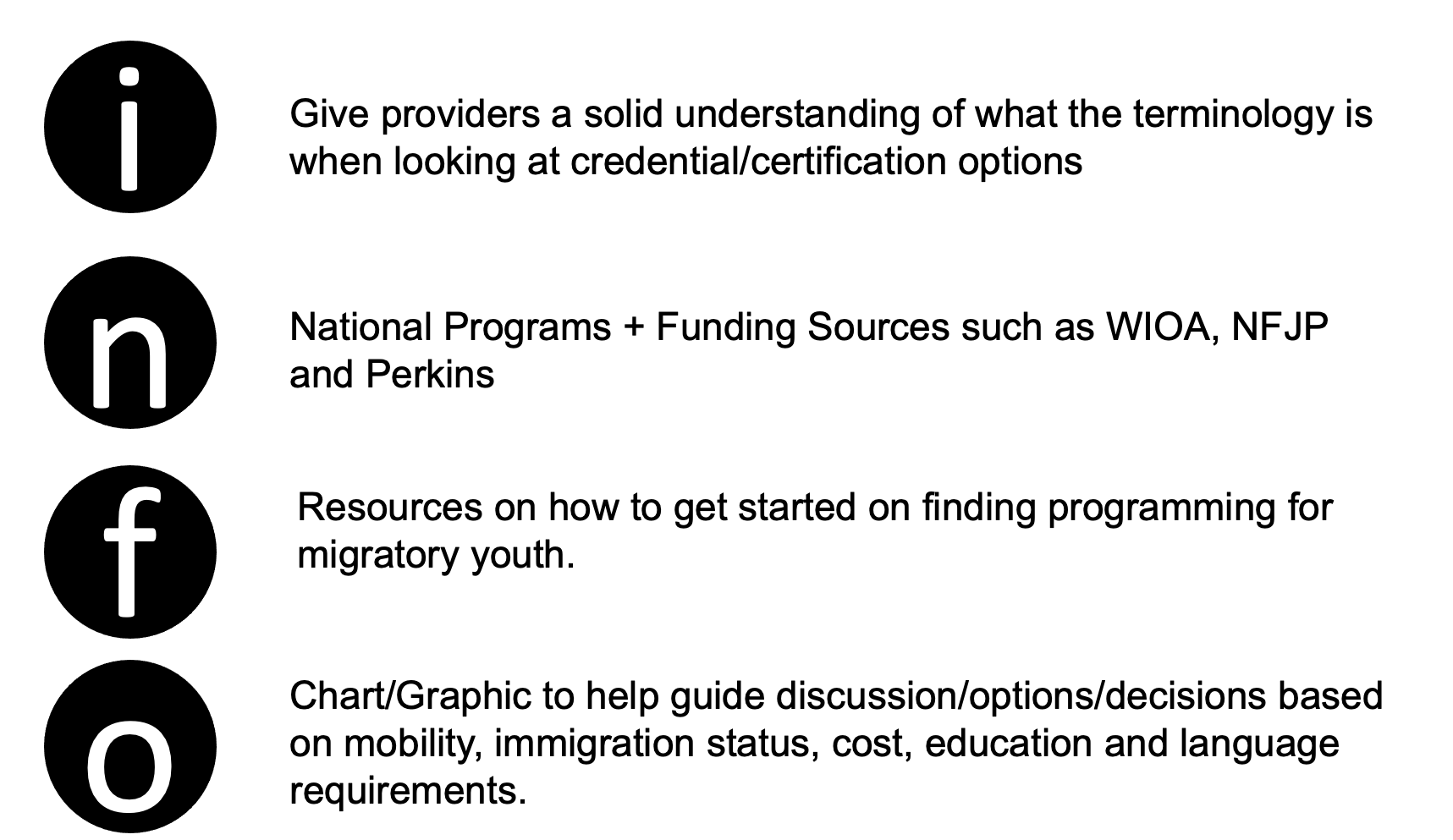 www.osymigrant.org
[Speaker Notes: Lys
Explain and put link in chat
https://jamboard.google.com/d/1j5qjfTDhNl4d5dZTwvc2Om4xu9lOuT9QtgoR1yw54Pc/edit?usp=sharing]
Pathways
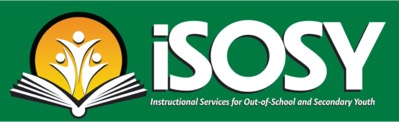 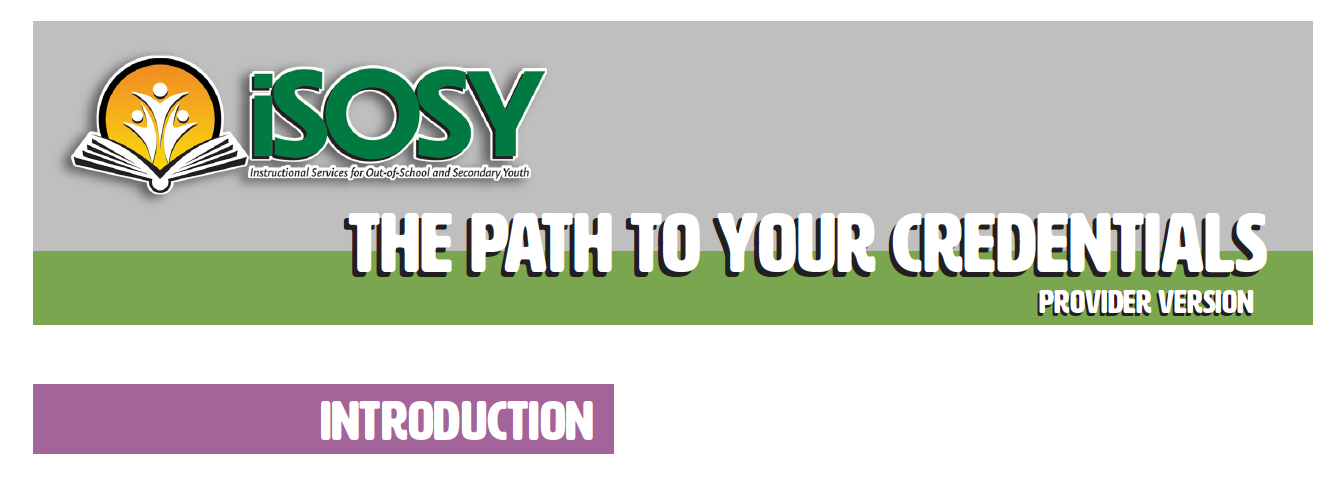 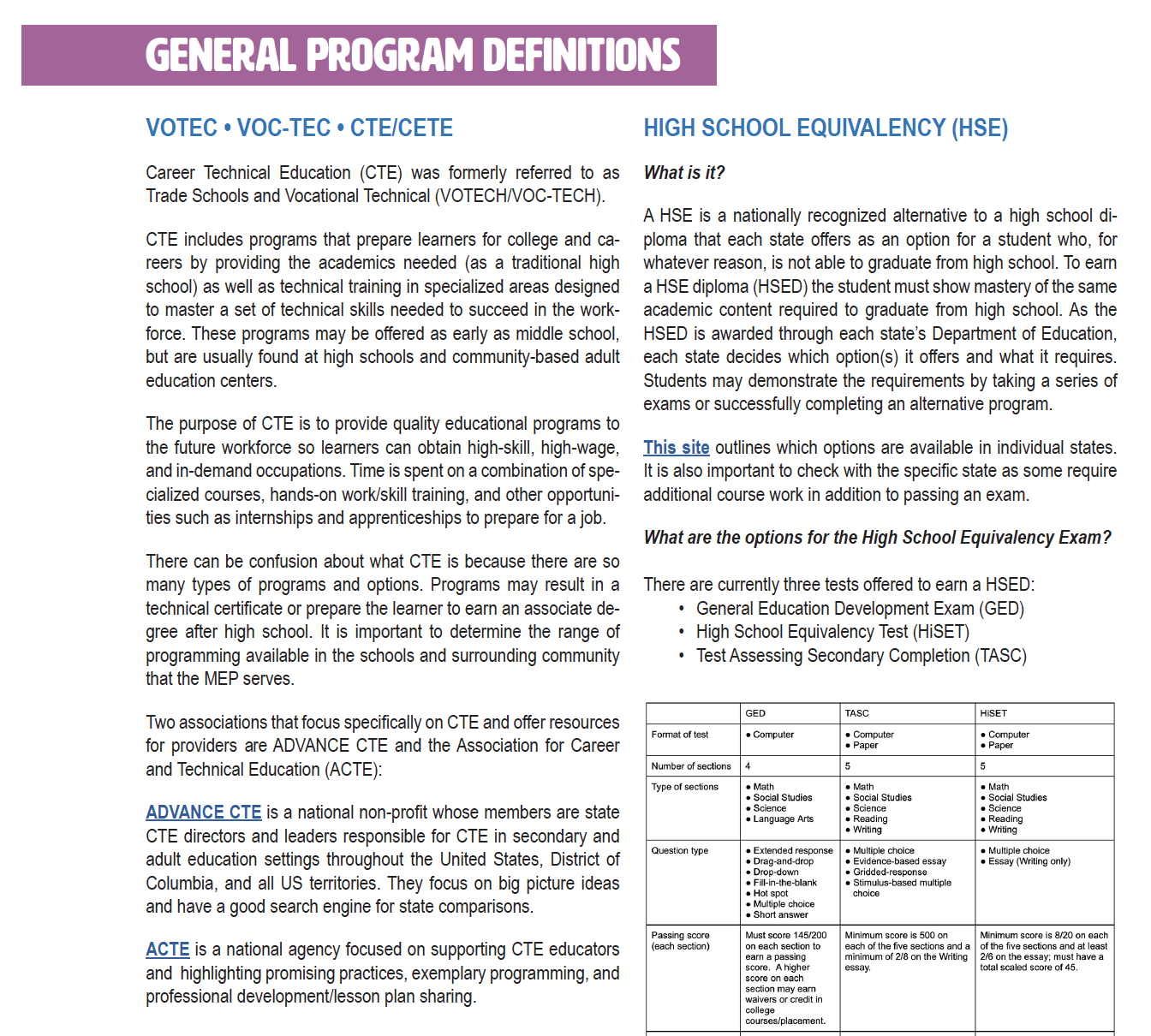 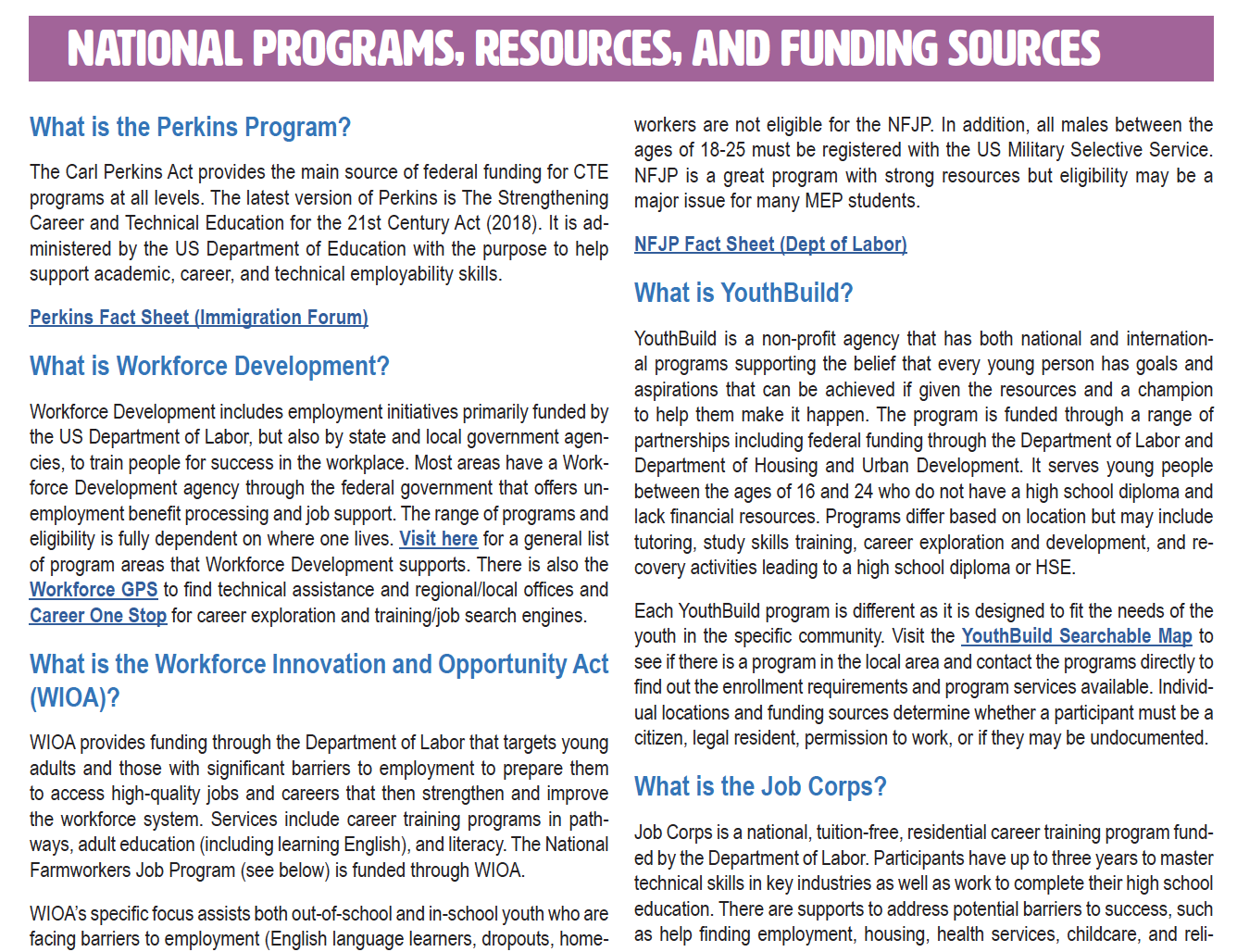 CREDENTIALS
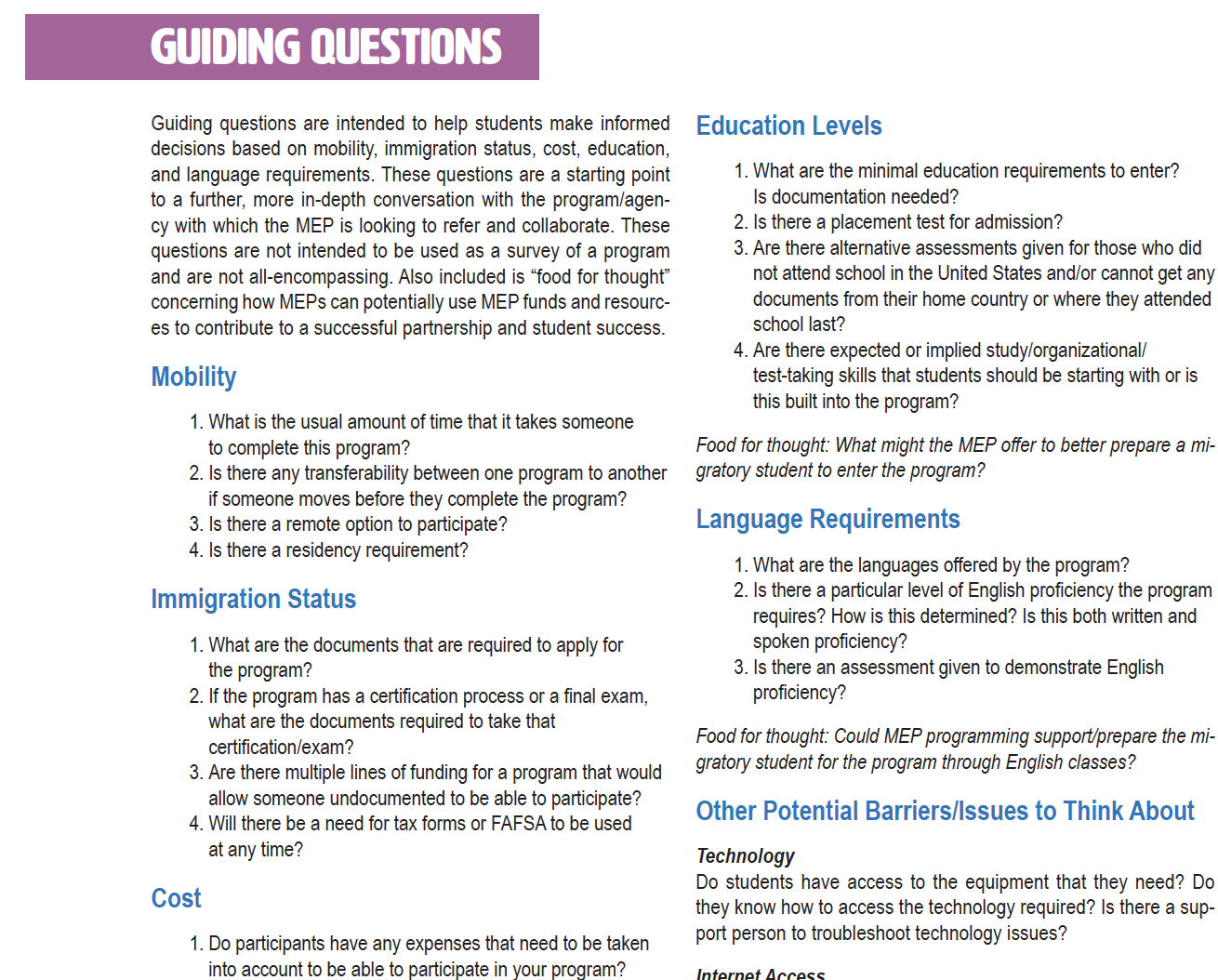 www.osymigrant.org
[Speaker Notes: Lys
Explain and put link in chat
https://jamboard.google.com/d/1j5qjfTDhNl4d5dZTwvc2Om4xu9lOuT9QtgoR1yw54Pc/edit?usp=sharing]
Pathways
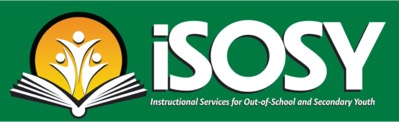 DEVELOPMENT OF:
INTRODUCTION TO ENTREPRENEURSHIP
DESIGNED FOR MIGRATORY YOUTH THAT IS 
SELF PACED AND ON-LINE
CREDENTIALS
Provide students with a solid foundation of the role of entrepreneurs and entrepreneurship in the economy.

Develop an avenue to explore a perspective of innovation and entrepreneurism through case studies

Topics include: importance of business development for a healthy economy, basic economic ideas and their effect on new ventures and small business, entrepreneurial lifestyle, opportunity identification and innovation, overview of the process, business ownership, sustainability, and social media and marketing.
www.osymigrant.org
[Speaker Notes: Lys
Explain and put link in chat
https://jamboard.google.com/d/1j5qjfTDhNl4d5dZTwvc2Om4xu9lOuT9QtgoR1yw54Pc/edit?usp=sharing]
Career Awareness & Goal Setting
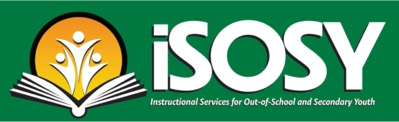 Work Group Members
Emily Williams  (SC) - Lead
Liz Garcia Ramirez (IL) Erika Guerrero (NE) Sally Meek (AL) Shantella Singleton (PA) Mary Speyer  (LA)
www.osymigrant.org
Career Awareness & Goal Setting
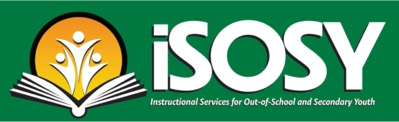 Results from Year 1
Decided not to focus on Goal Setting materials 
Already very well done 
Not too much to improve
Do want to get more people using it!

Too many good, existing resources 
focused on compiling a toolkit to help practitioners  
Six (6) units with statements that correspond to resources to help explore topics
www.osymigrant.org
Career Awareness & Goal Setting
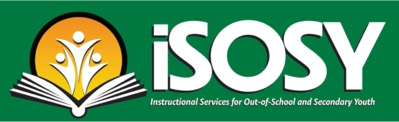 How would this toolkit work? (subject to changes after the pilot)
Each unit would have questions with a simple scale:
“How much do you agree with the statements?”:   	*not at all  	*a little  	*very much 
Each question would then correspond to a resource link to explore that information. 
This would give it a built in “assessment” for before and after.
www.osymigrant.org
Career Awareness & Goal Setting
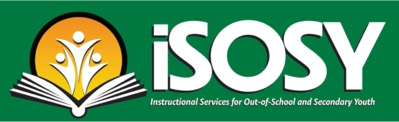 Unit Themes
Self-Awareness
Goal Setting
Career Awareness
Financial Awareness
Education
Skills and Resources 
This section is for students who have already identified a target field/career. Exception: They need help interviewing someone  in a career they want to explore. 
***If they score low on the questions/ statements for this section AND score low on career/self-awareness, they should be directed to those sections first. ***
www.osymigrant.org
Career Awareness & Goal Setting
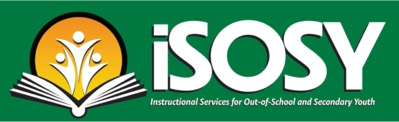 Coming Up for the Rest of the Year
Training of Trainers at TST in May 2022 
Make a semi-final outline to have states pilot during spring and summer 2022.
use for more than just OSY (at-risk and PFS secondary students) 
use feedback to make a finalized toolkit 
As always, the goal is to make something people can and will actually use. 
Plan to design an anonymous survey to collect feedback.
minimum of 24 total surveys from six (6) states 
Once the pilot is done: 
offer recorded webinar about how to use the toolkit (ideally it is straight forward enough to not need a training)
www.osymigrant.org
Professional Development
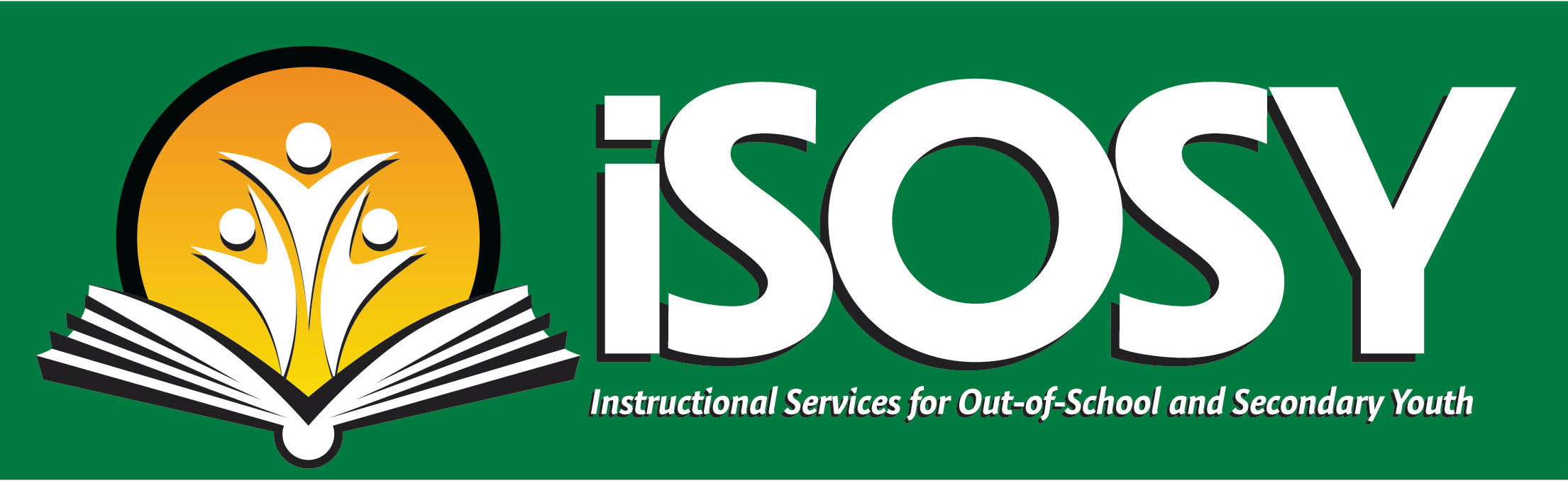 Digital/Virtual Learning

April Dameron (IA) -Lead
Sabrina Rivera-Pineda (GA)
Odilia Coffta (NY)
April Roberts (GA)
www.osymigrant.org
Professional Development
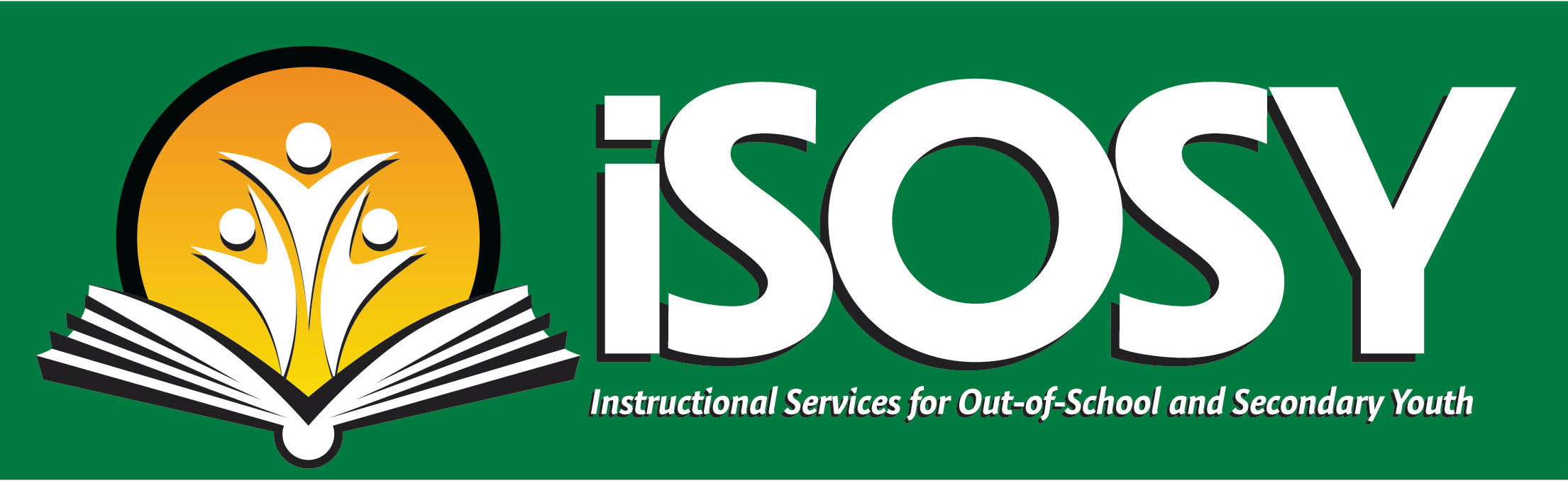 Digital/Virtual Learning: Part 1

Introduction to Distance/Virtual Learning
What is digital learning?
Why might you consider providing services virtually? 
Limitations 
Things to consider 
How to be successful with this option
www.osymigrant.org
Professional Development
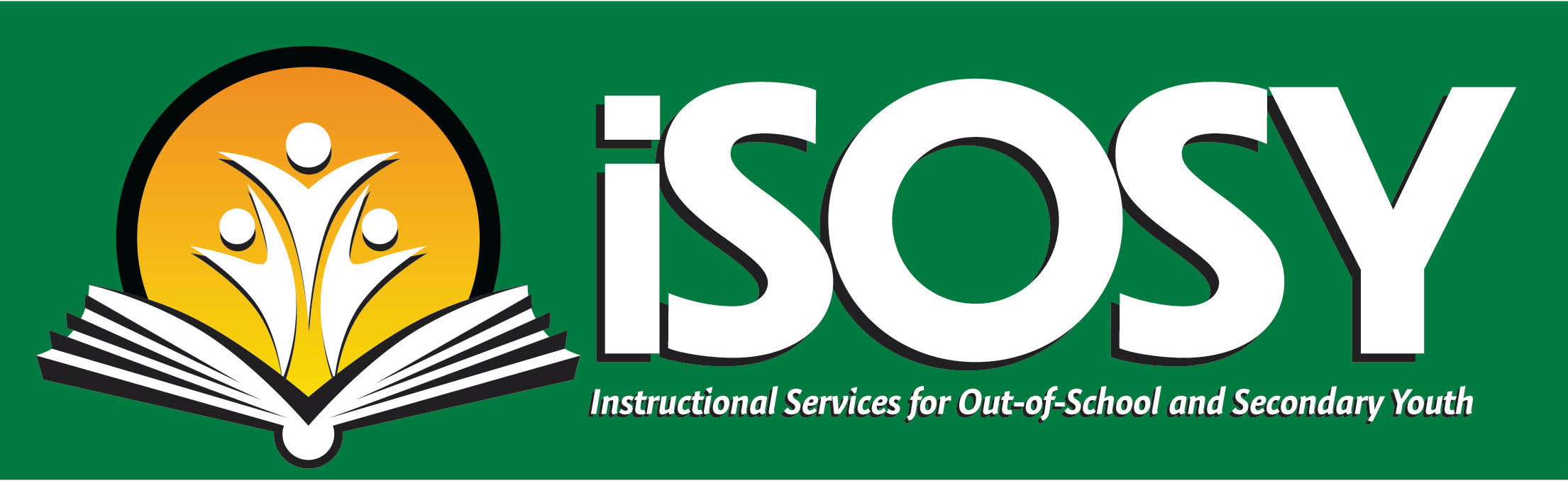 What opinions do you hold about distance/virtual learning?
Virtual survey
Reveal bias one may hold about virtual learning and possible training needs to overcome barriers to offering distance/virtual learning.

Opportunity for problem solving that could be done with a service provider when faced with a challenging situation when trying to offer services to OSY/HS age students.
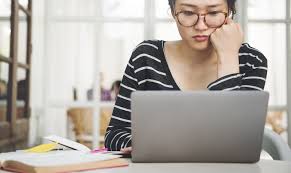 www.osymigrant.org
Professional Development
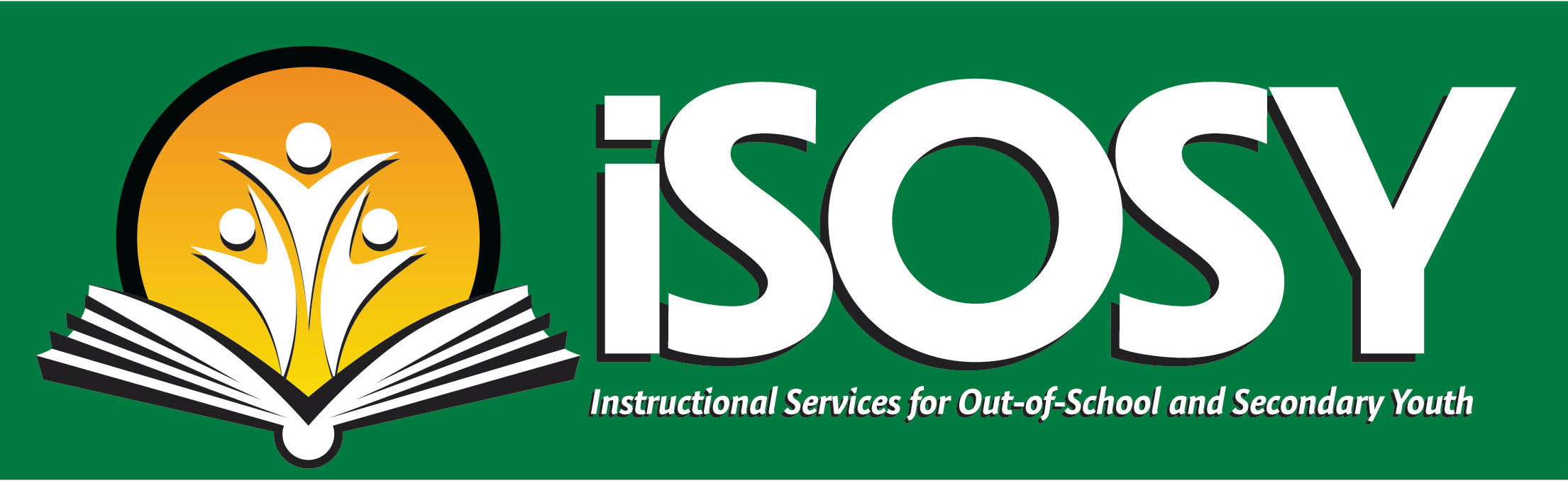 Distance/Virtual learning may be for you if…
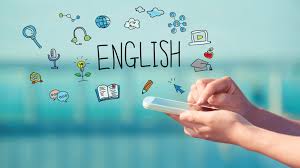 Do you have a center where OSY/HS   students attend?                                     
Do you cover a large geographic area? 
Do you cover the whole state? 
Do you go to camps? 
Does weather affect your ability to travel at certain times of the year?
www.osymigrant.org
[Speaker Notes: Just a short survey for service providers to determine if virtual learning may be beneficial.]
Professional Development
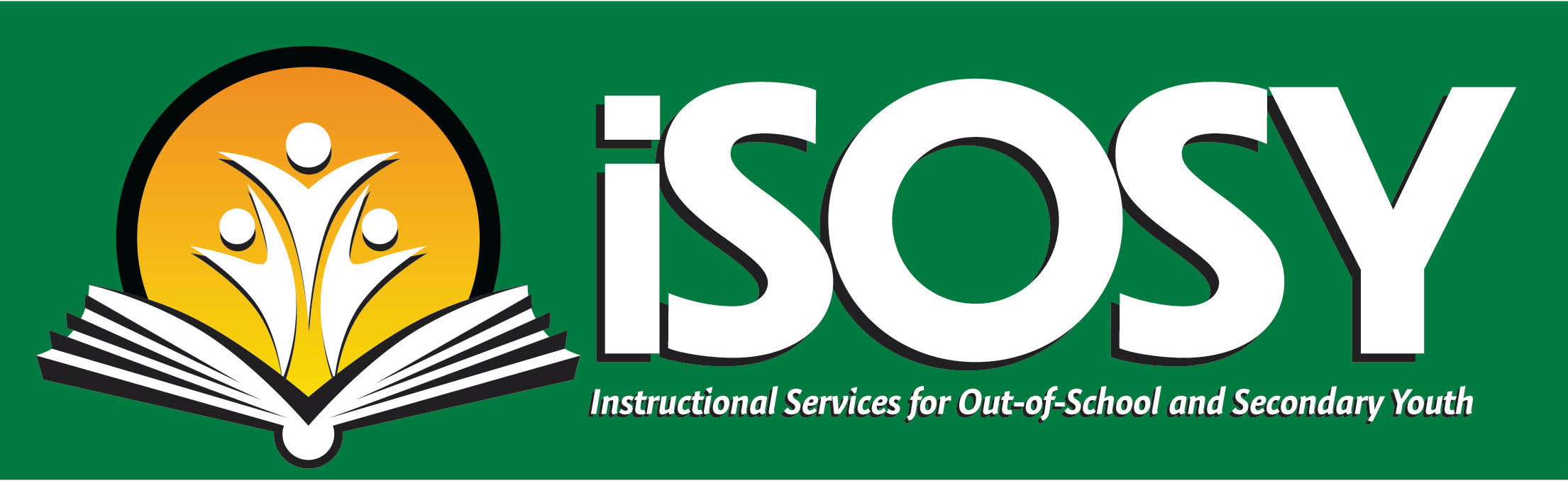 Distance/Virtual Learning: Part 2
Preparing for College: How to Write an Essay
Virtual Tools
Screencastify 
Zoom	
Whiteboard
www.osymigrant.org
[Speaker Notes: Use hamburger activity drawn using whiteboard tool in zoom to help student learn the parts of an essay.]
Professional Development
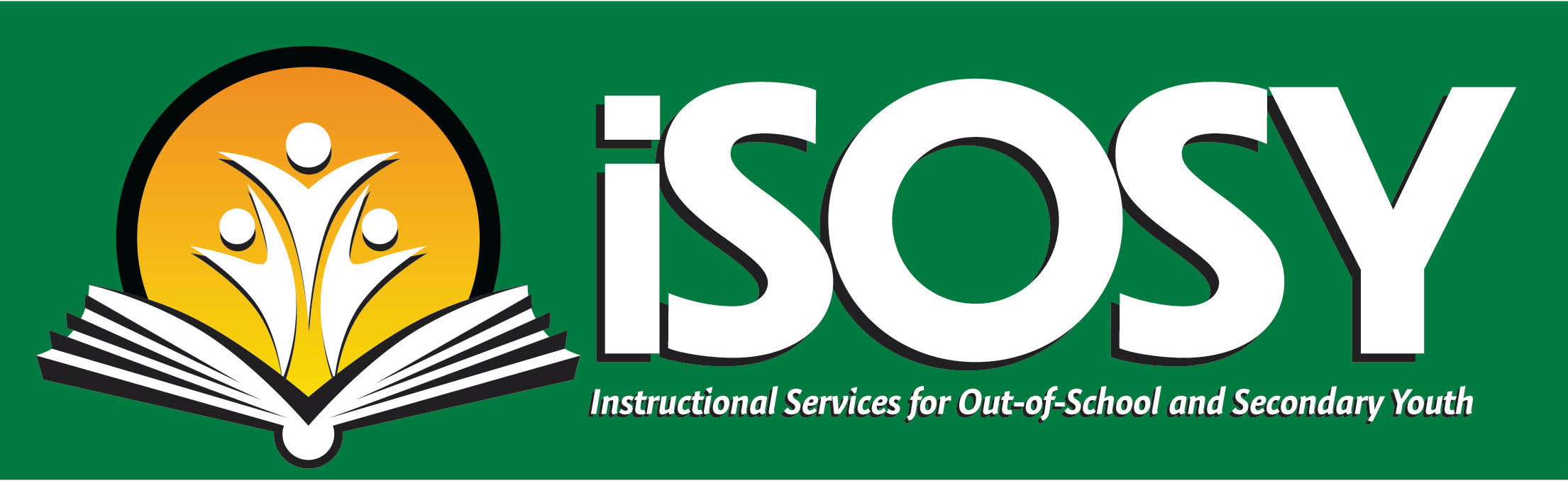 Distance/Virtual Learning: Part 3
Hybrid Lesson- 
Using techniques from the Language Experience Approach 
Art lesson from NY MEP
Materials given to OSY 
Provide lesson using video enabled Social Media app, Zoom, etc.
www.osymigrant.org
[Speaker Notes: Language Experience Approach
Promoting reading and writing through personal experiences-Places value on a learner’s inherent life experiences, regardless of academic experiences.
You can use any practical topic you wish with this approach. Utilize iSOSY lessons- taking a child to the doctor, work, shopping, etc.]
Professional Development
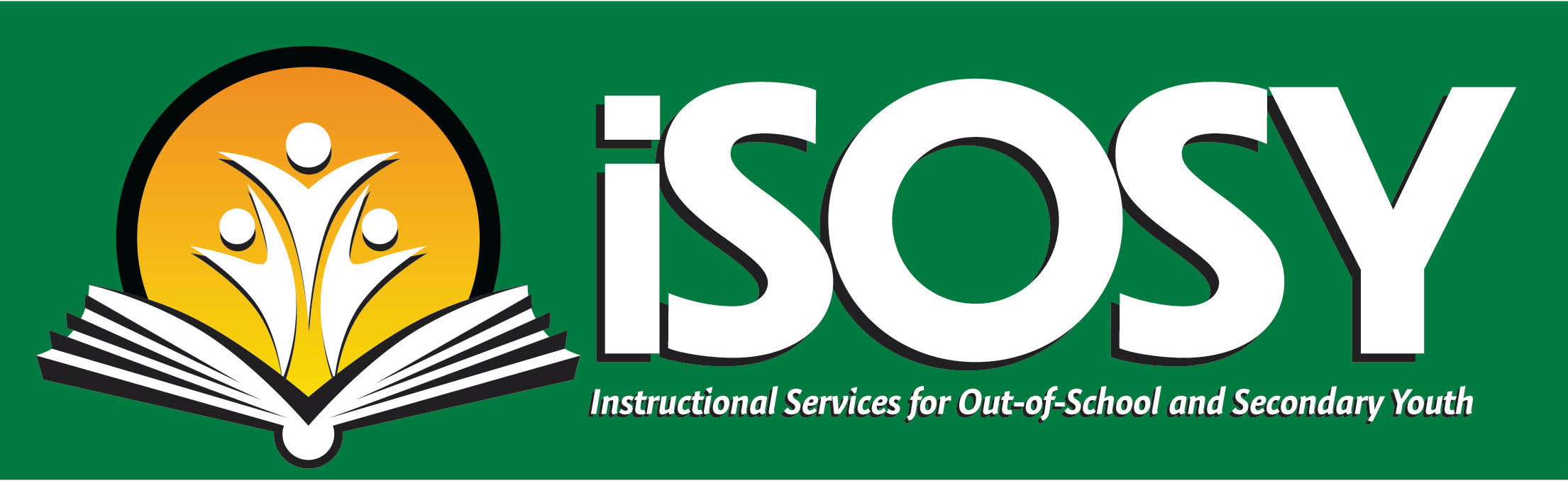 Future Plans…
Using Constant Contact -

Create a schedule to point people to training materials, resources, etc. on iSOSY website.

Share new resources as they are developed.

Create a database of iSOSY member experts on topics.
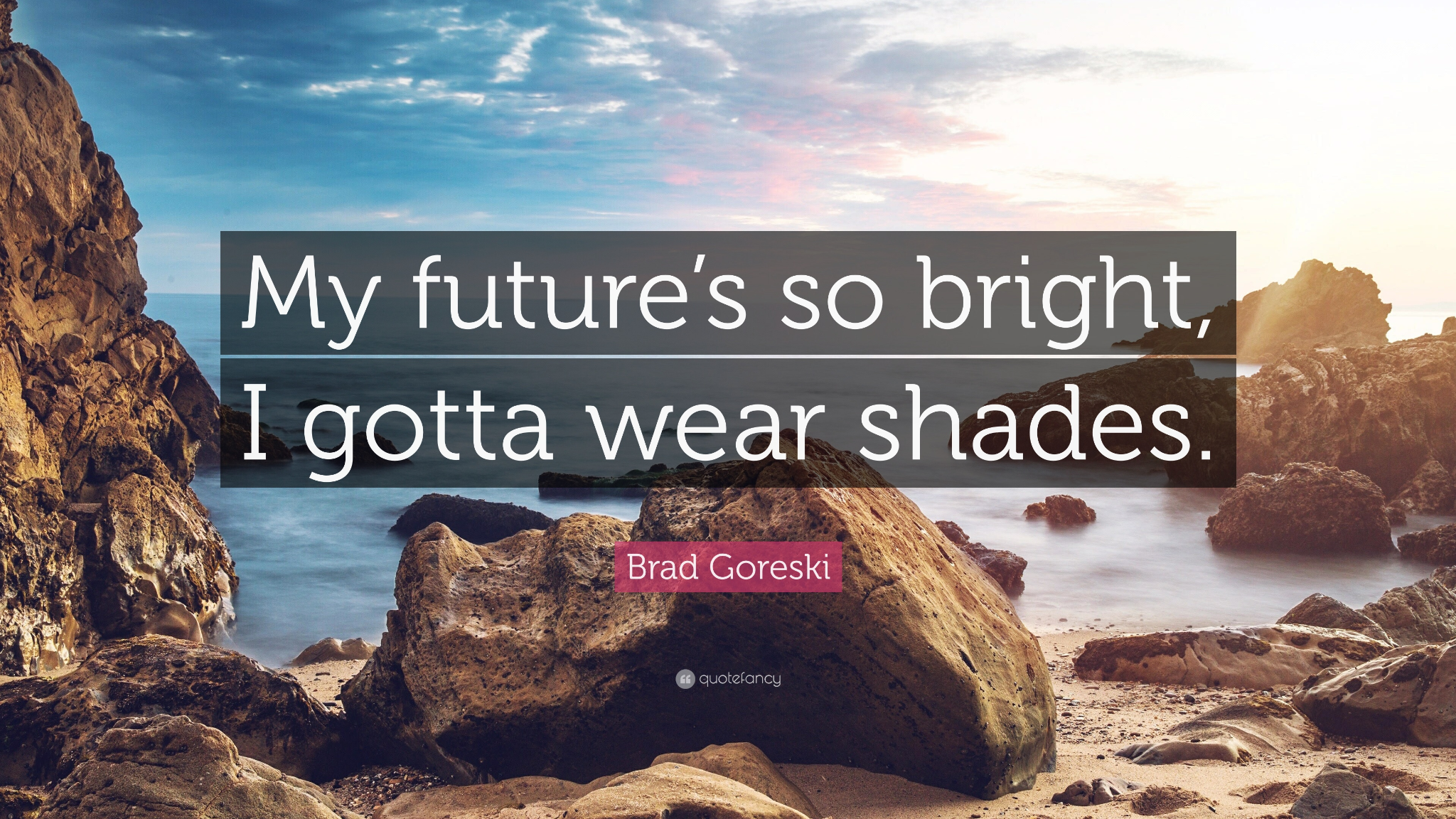 www.osymigrant.org
[Speaker Notes: Use Constant contact- to send out messages to utilize training materials, reminders for using materials on the website iSOSY
2 messages a month
Share videos that are being developed for Limited English 
Go back through resources and check to make sure everything works, update, etc. 
Share resources with iSOSY group each month that service providers can use to work with students using constant contact. 
Idea: Make a list of everyone in iSOSY member states- who is a person that can help with certain topics, lessons, trainings, etc., who is the expert on certain resources- ex: Andy is an expert on google classroom. Go to Odilia if you are interested in NY’s Art projects, go to April R if you want to learn more about LEA, working with students in a hybrid model across the state with April D., etc.]
Curriculum
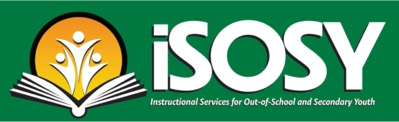 Work Group Members
Brenda Pessin - Lead
C. Hope Derry (NC)
Veronica Hill (NE)
Wilson Kendrick (MS)
Erin Lamboi (IL)
Lori Potutschnig (PA)
Laurie Stewart (LA)
www.osymigrant.org
Curriculum
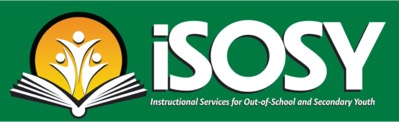 Lessons Recently Completed and Nearing Completion!
www.osymigrant.org
[Speaker Notes: We are excited to announce multiple resources have been developed this year.]
Curriculum
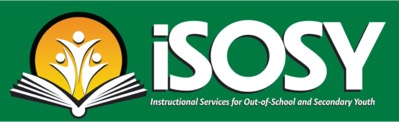 Content and graphics derived from CDC publications
Interactive videos and activities to promote student engagement
Contain pre- and post-assessments
Lesson #1 available in English and five languages:
Spanish
Keren
Nepali
Provider and student versions
PowerPoint and slideshow format with audio narration in English and Spanish
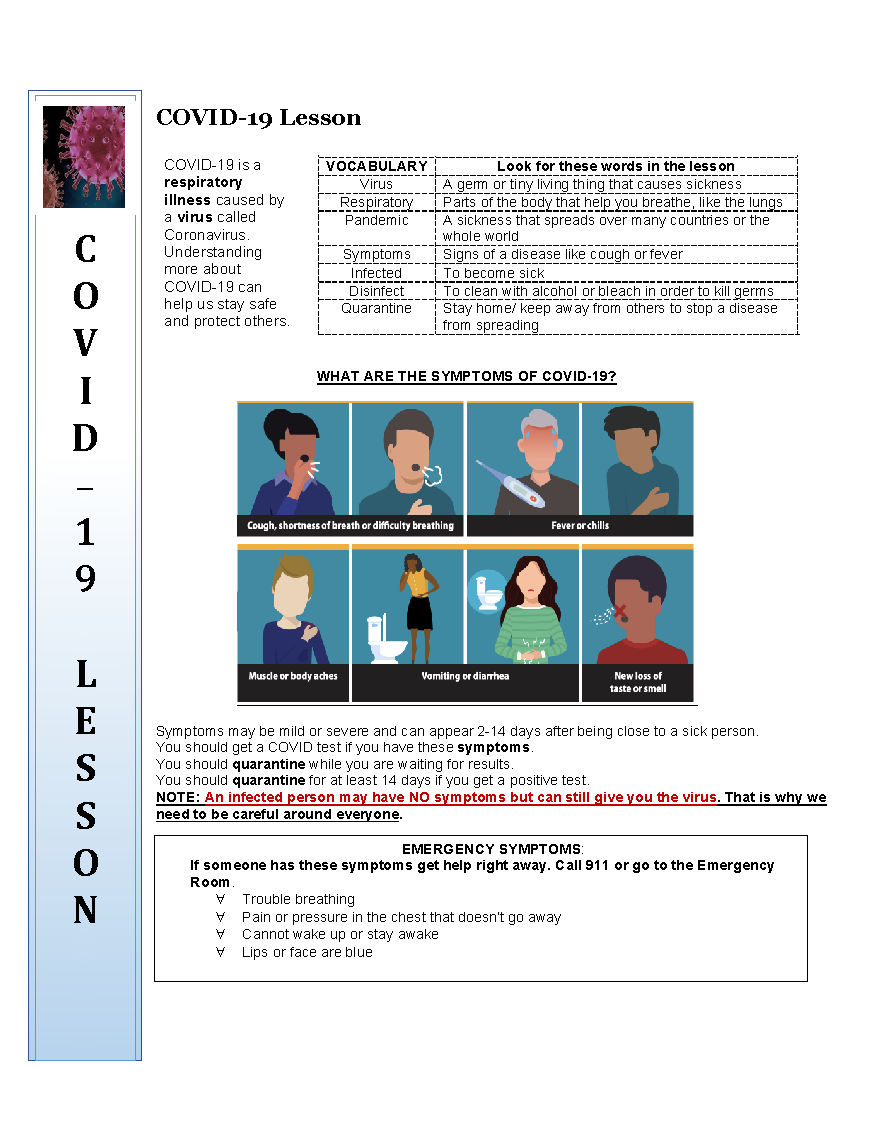 Arabic
Swahili
www.osymigrant.org
Curriculum
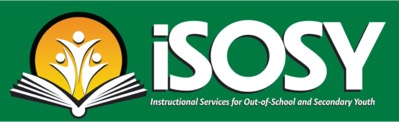 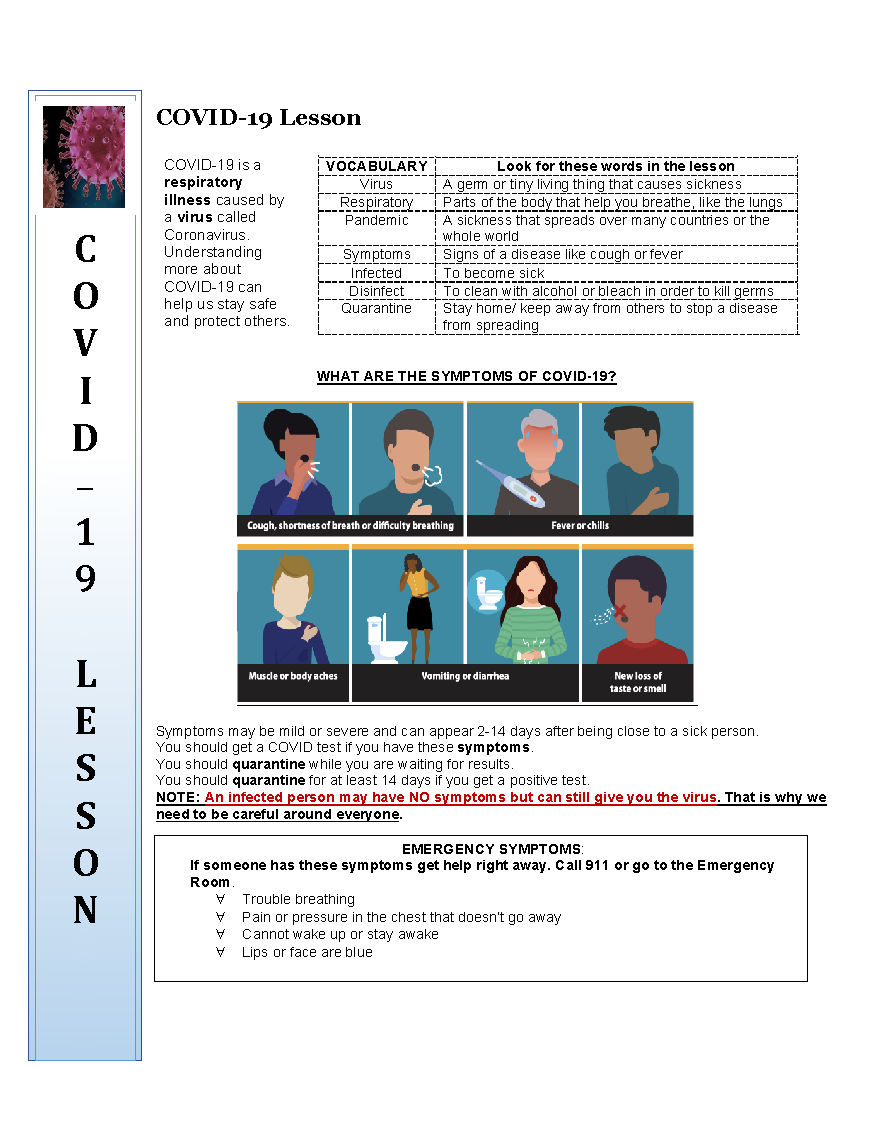 Lesson #1
Symptoms
Spread
Prevention
Quarantine
Lesson #2
Vaccine
Safety and Rights at Work
Booster and Testing
www.osymigrant.org
[Speaker Notes: Lesson #2 was developed in response to the changing science and information about vaccines and boosters.]
Curriculum
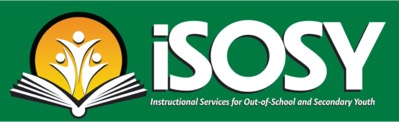 NOTE to Instructors:
COVID-19 lessons are meant as a simple and general springboard for discussion of how to stay safe and healthy during the pandemic. As you go through the lessons with your students, please make sure to include information specific to your region and to include any recent CDC updates.
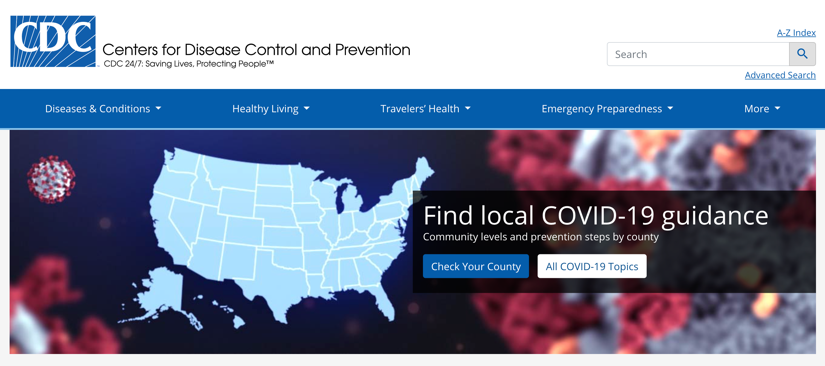 www.osymigrant.org
[Speaker Notes: Please note we want instructors who use the materials to understand the lessons are a starting point and springboard for helping our students stay safe.]
Curriculum
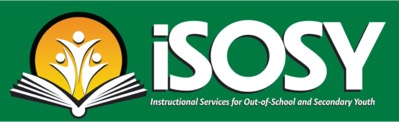 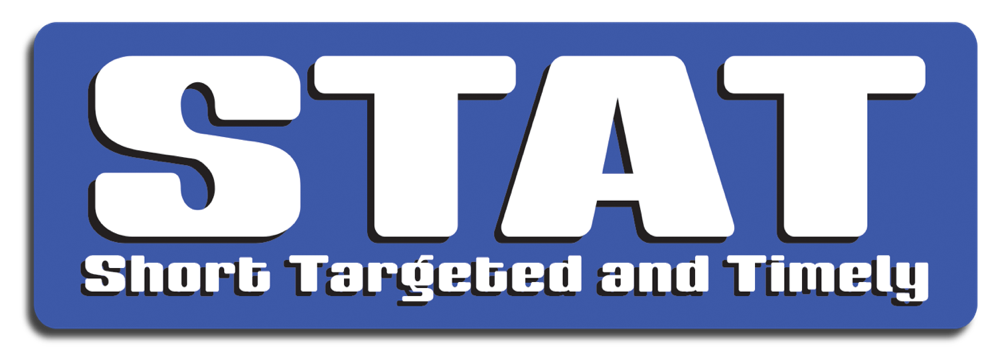 Lessons Designed Specifically for 
Out-of-School Youth
www.osymigrant.org
[Speaker Notes: Address the limited instructional time often the reality for OSY service providers
Practical and relevant to the needs and interests of OSY
Standard lesson plan template includes targeted basic vocabulary, interactive tools such as Quizlet, Edpuzzle and Quia, practice activities, pre- and post-assessments, as well as print handouts]
Curriculum
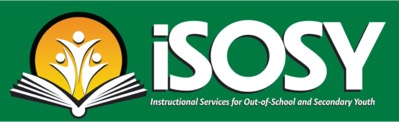 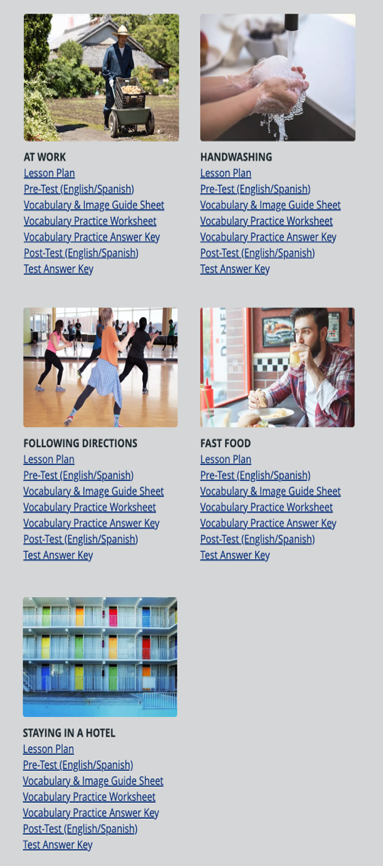 At Work
Hand Washing
Ordering Fast Food
Following Directions
Staying in a Hotel (2)
www.osymigrant.org
Curriculum
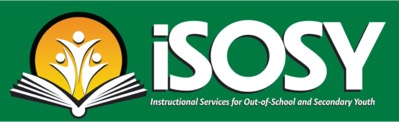 STAT Lesson Features
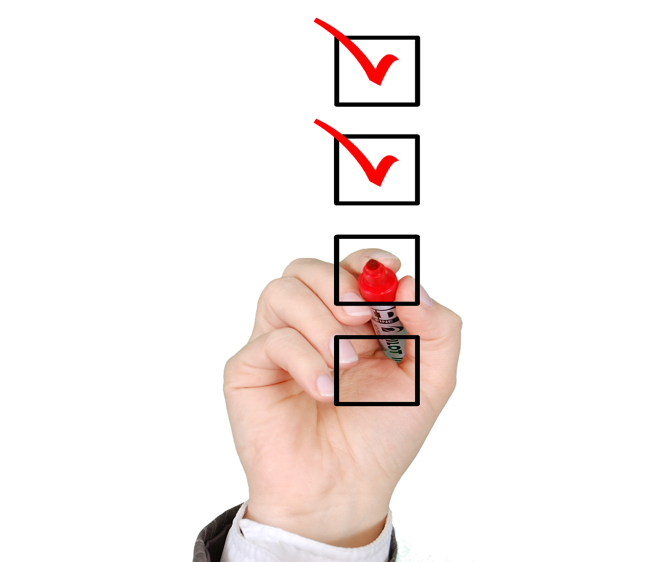 Standard Format
Lesson Plan
Targeted Vocabulary
Interactive Activities
Quizlet
Quia
EdPuzzle
Print and Virtual Worksheets
Videos
Pre- and Post-Tests and Answer Keys
www.osymigrant.org
[Speaker Notes: Standard lesson plan template includes targeted basic vocabulary, interactive tools, practice activities, worksheets, and pre-/post-tests
Best introduced by instructor
Will be available on the Student Portal for easy access and practice at the student’s convenience]
Curriculum
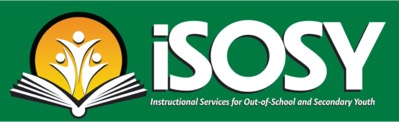 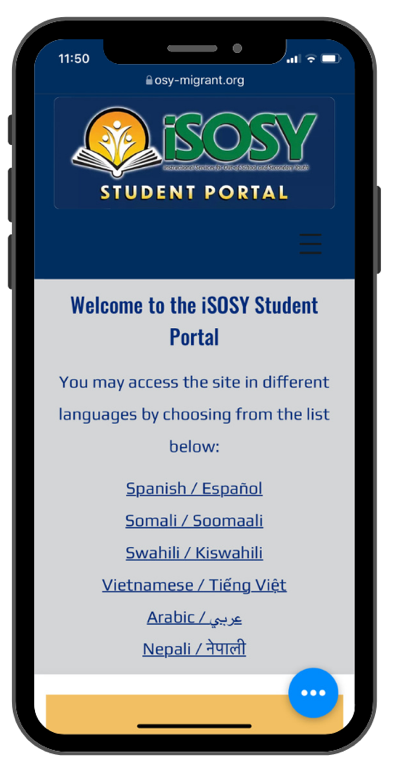 Student Portal &Technology Work Group Collaboration
Student Portal Vetting Committee comprised of members of both work groups
Conversion of STAT lessons into shorter, interactive experiences for direct access by students on the portal 
Practice at the student’s convenience
Interaction with lessons when an in-person visit with an instructor is not possible
www.osymigrant.org
Student Portal & Technology
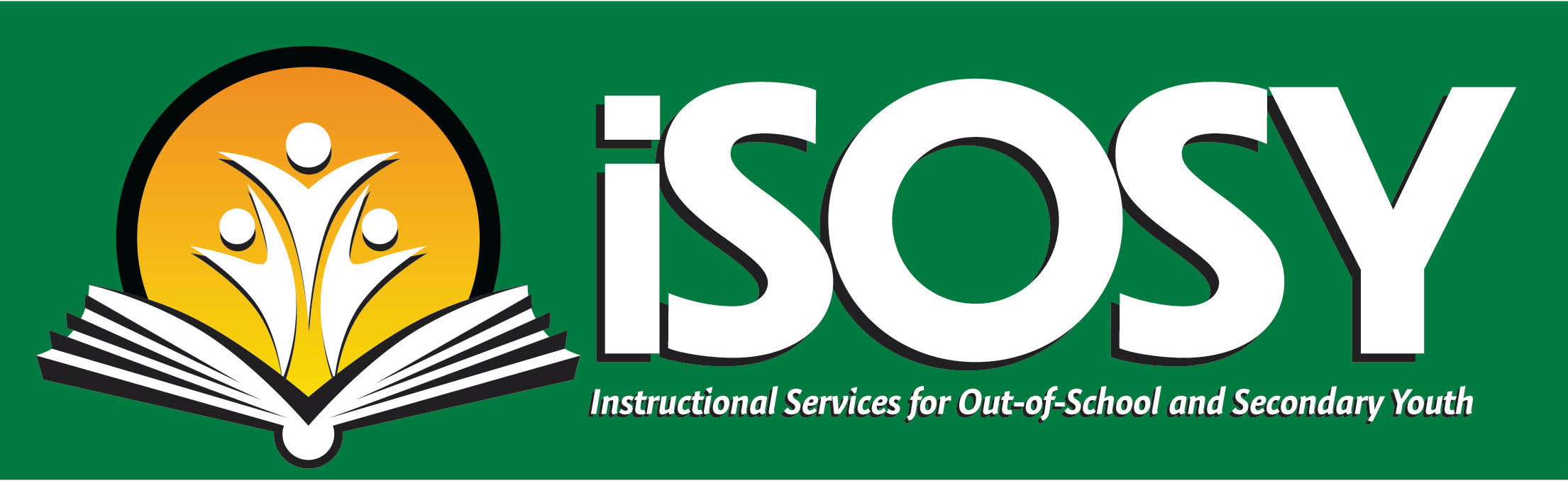 Student Portal & Technology Members:
Andy Wallace- IN
Travis Williamson- NY
Michelle Ervin- MIC
Cesar Duran- NE
Iggy Campos- NM
Sarah Braun-Hamilton- VT
www.osymigrant.org
Student Portal & Technology
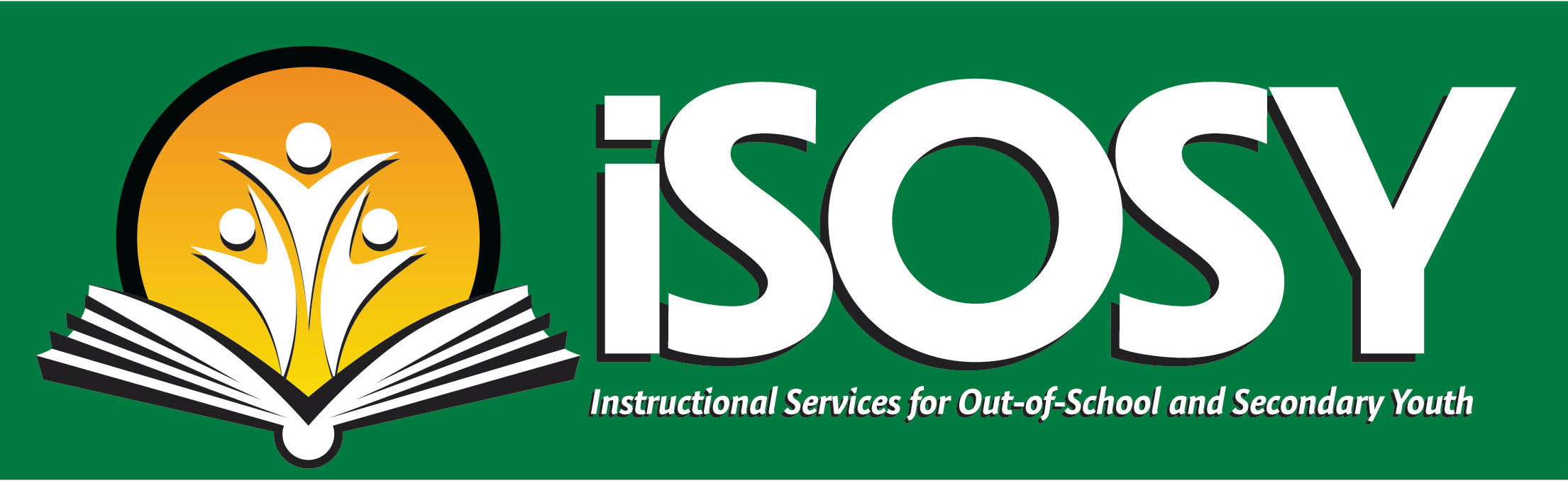 Welcome to the iSOSY Student Portal!
The new iSOSY Student Portal serves as a hub to many resources intended for Out-of-School & Secondary Youth.  Students with Wi-Fi/ internet capability now have 24/7 access to many engaging self-paced activities and educational materials. For students without access to the internet, they too can receive printed copies of the content; however, will not be able to partake in the interactive activities.
    Now that the portal door has opened, lets take a closer look to what it includes!
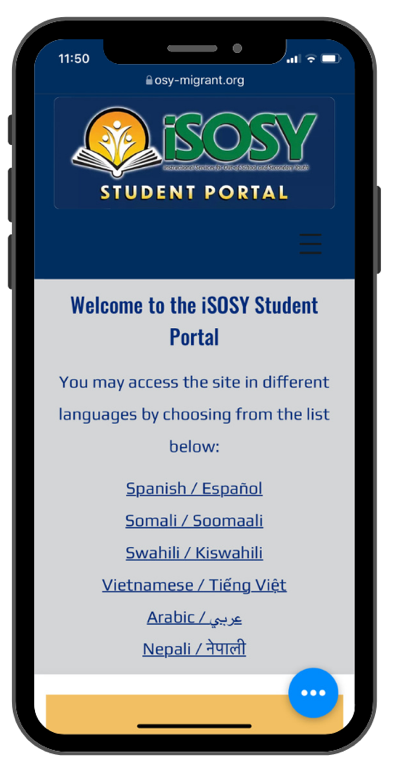 www.osymigrant.org
Student Portal & Technology
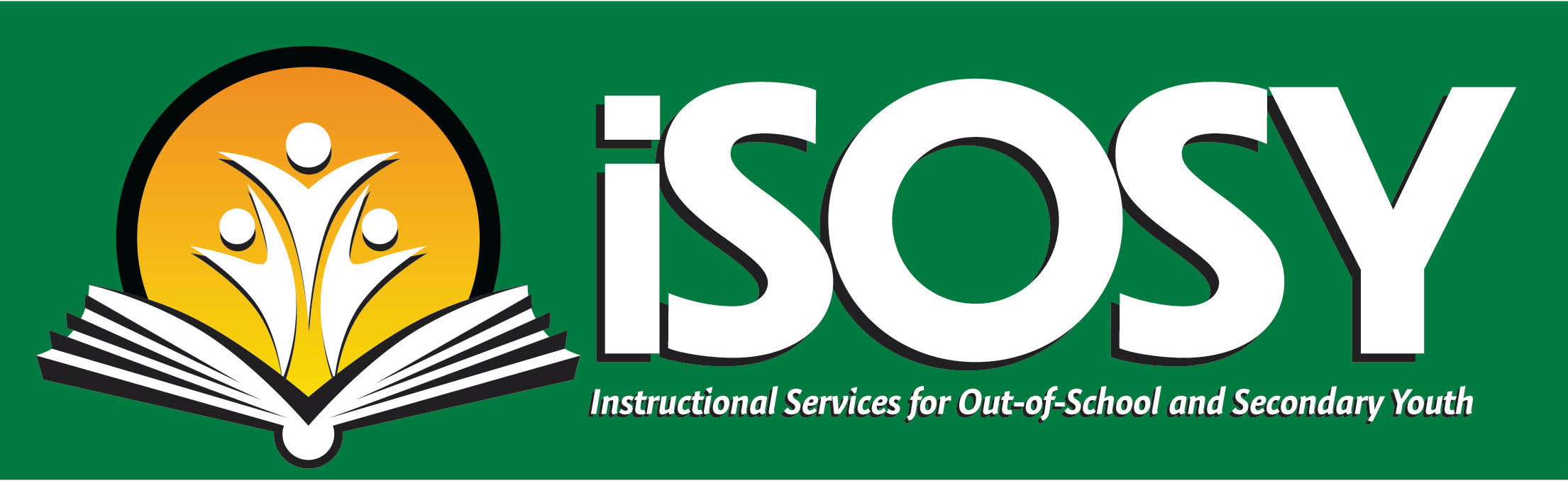 What’s the Purpose of the Portal?
The purpose of the portal:
 OSY & Secondary Youth with internet access will have 24/7 access to current iSOSY materials and other resources. Including other materials that supplement these branded iSOSY products .
Provide a collection of engaging interactive activities to keep the student wanting to expand with their learning.
 Provide both live and recorded lessons with content based on focusing on students interests and needs.
Allow students to share their success and maintain connections when not always available.
www.osymigrant.org
Student Portal & Technology
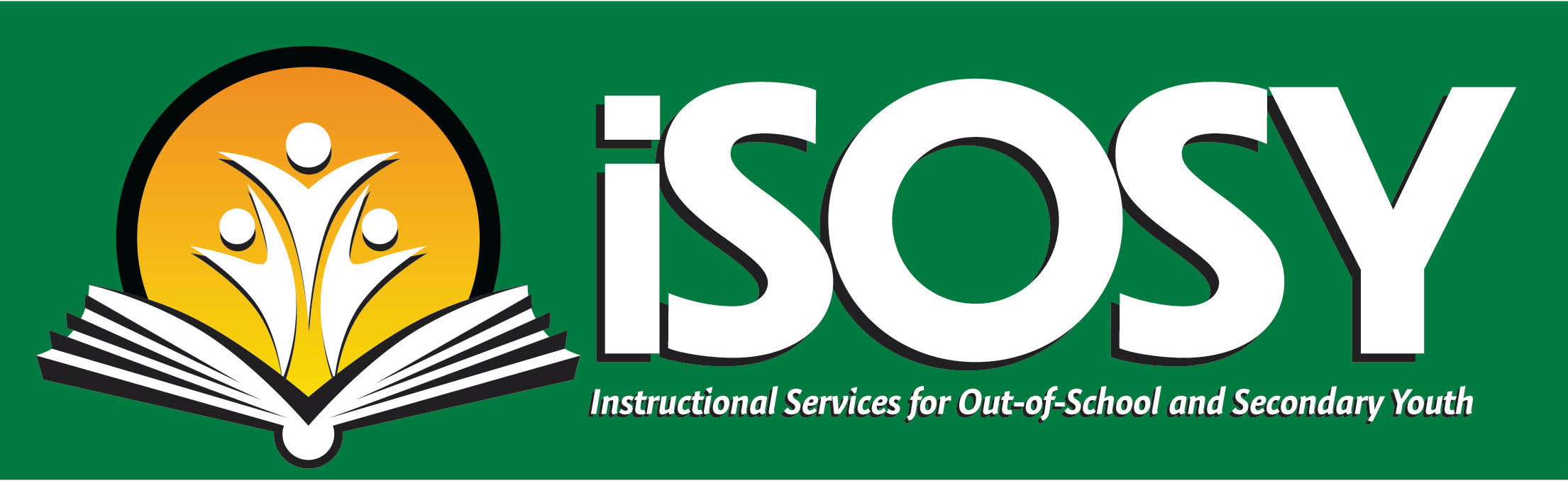 Contents of the Portal?
When new iSOSY products are either created and/or submitted by member states, the portal will then be updated with these materials including any up-to-date COVID materials.
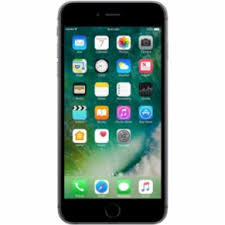 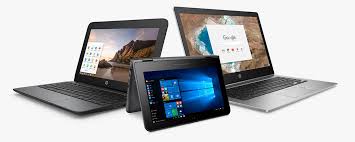 www.osymigrant.org
Student Portal & Technology
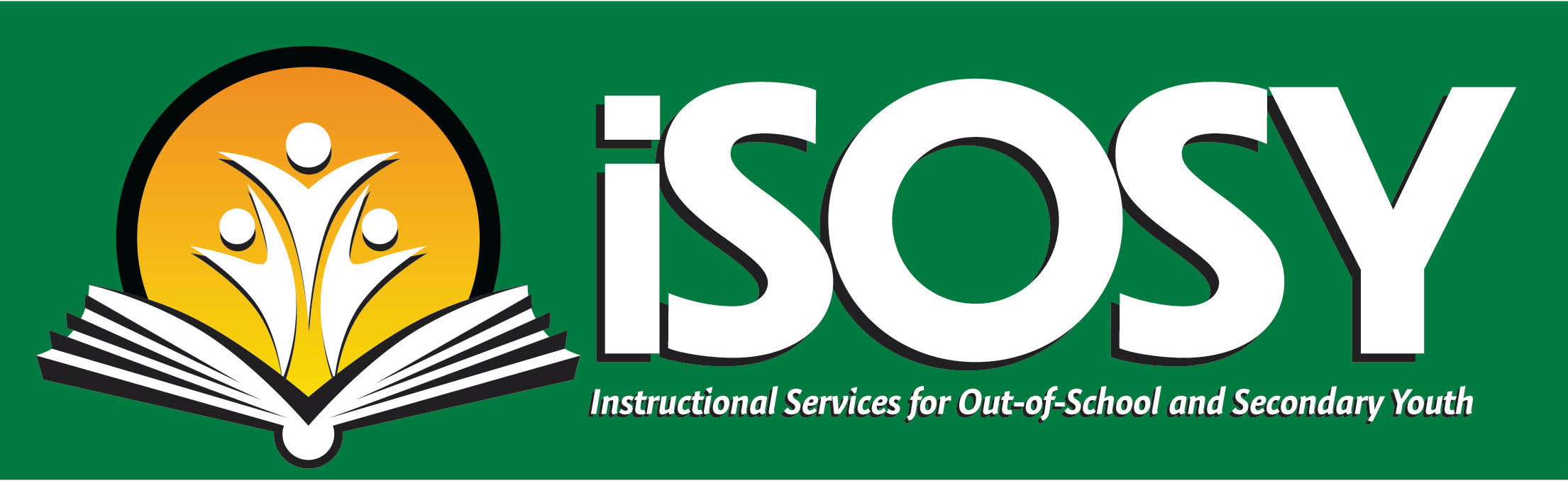 STAT Lessons
The student-based activities are designed using the content from the instructor-based lesson in order to keep the student engaged.
Interactive lessons include: 
Matching           
Quizlet & Quia
Edpuzzle
Crossword puzzles
Flipgrid and many more
www.osymigrant.org
Student Portal & Technology
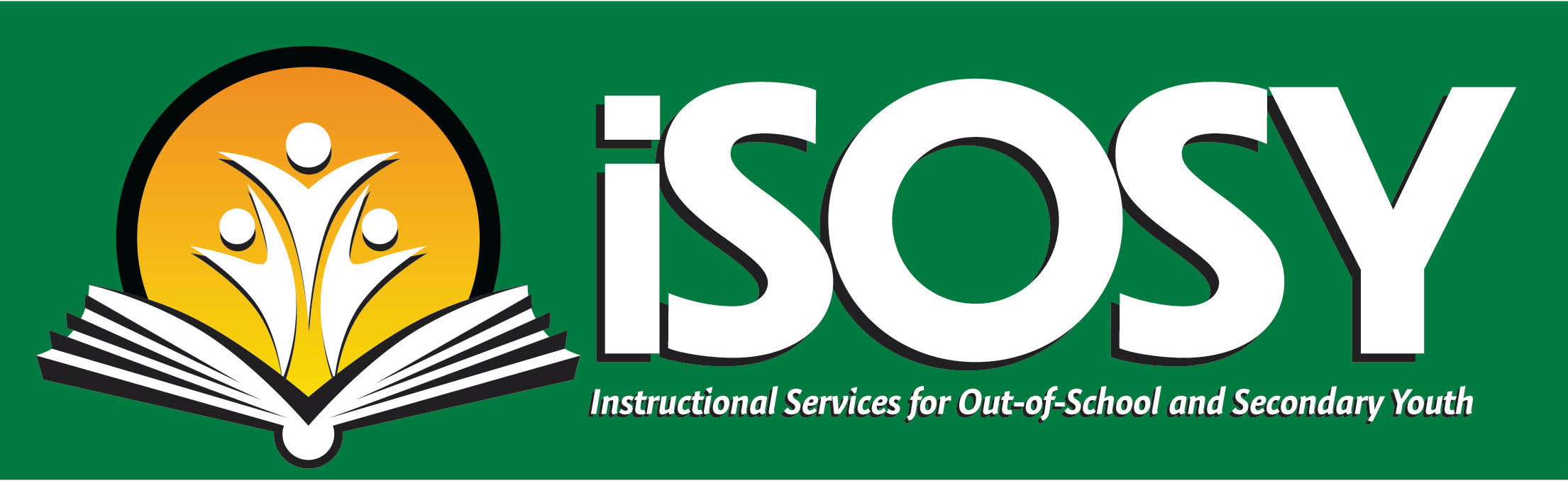 COVID-19
All up-to-date COVID-19 materials will be readily available to students using many platforms in six languages. There is an informative video with which the student can check for understanding with various Edpuzzle questions.
COVID-19 materials and lessons are meant as a simple and general springboard for discussion of how to stay safe and healthy during the pandemic.
www.osymigrant.org
Student Portal & Technology
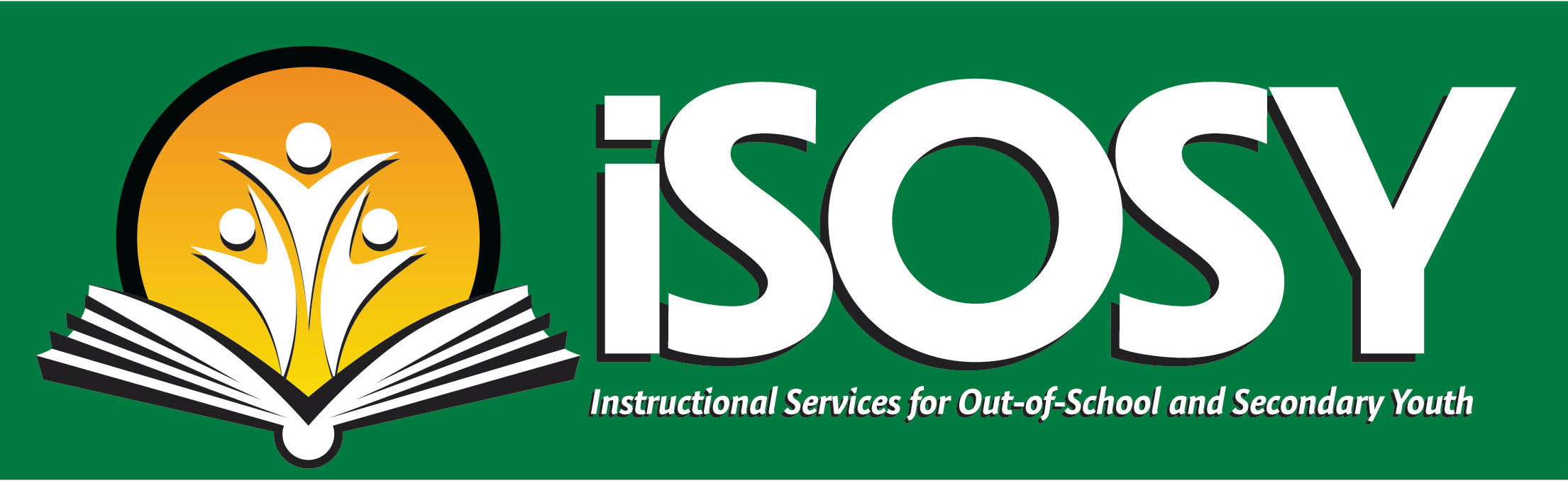 Live Lessons
We will be piloting our first live lesson at the end of April 2022.
     The first lesson will include: smaller audience (we would like to invite ~3 OSY from each participating state.) 
   Welcome
   Explain Objectives for these live lessons
   Interactive polls throughout the lesson to gather for content for future live          lessons
   Beginner lesson on salutations/greetings including some everyday phrases
www.osymigrant.org
Student Portal & Technology
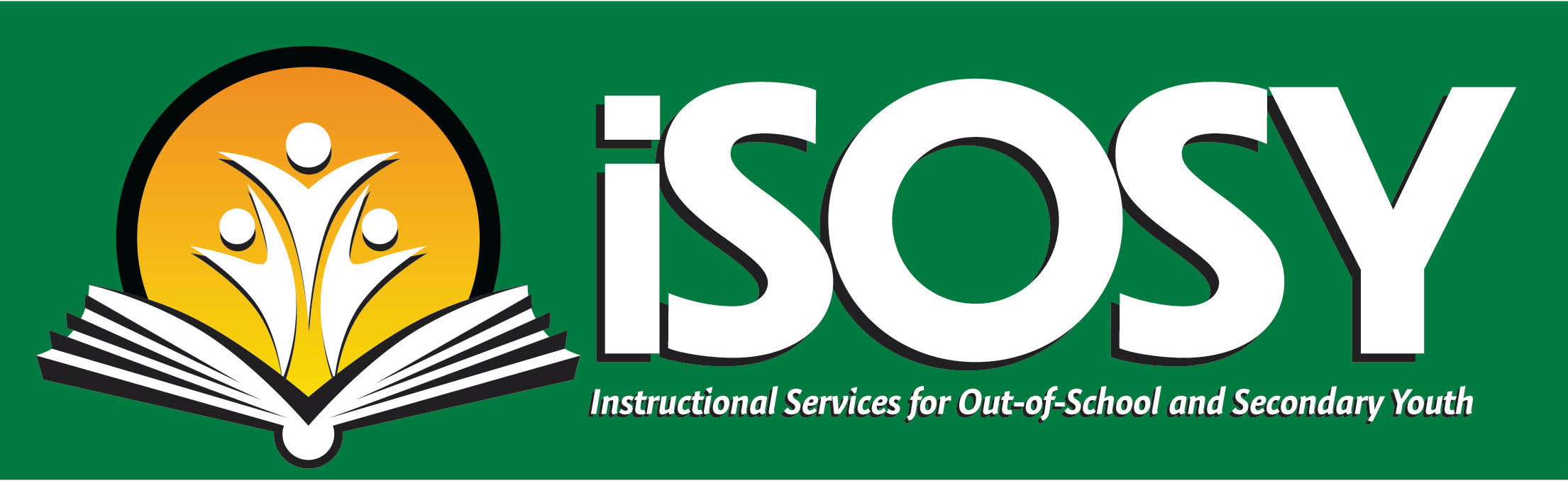 Google Classroom
Collected analytics from the OSY website to find the top five used topics. (Safety, Finance, Community, English for Everyday Life, and Health)
Developed interactive activities based on current iSOSY lessons and included supplemental resources to expand the student’s learning capacity.
www.osymigrant.org
Student Portal & Technology
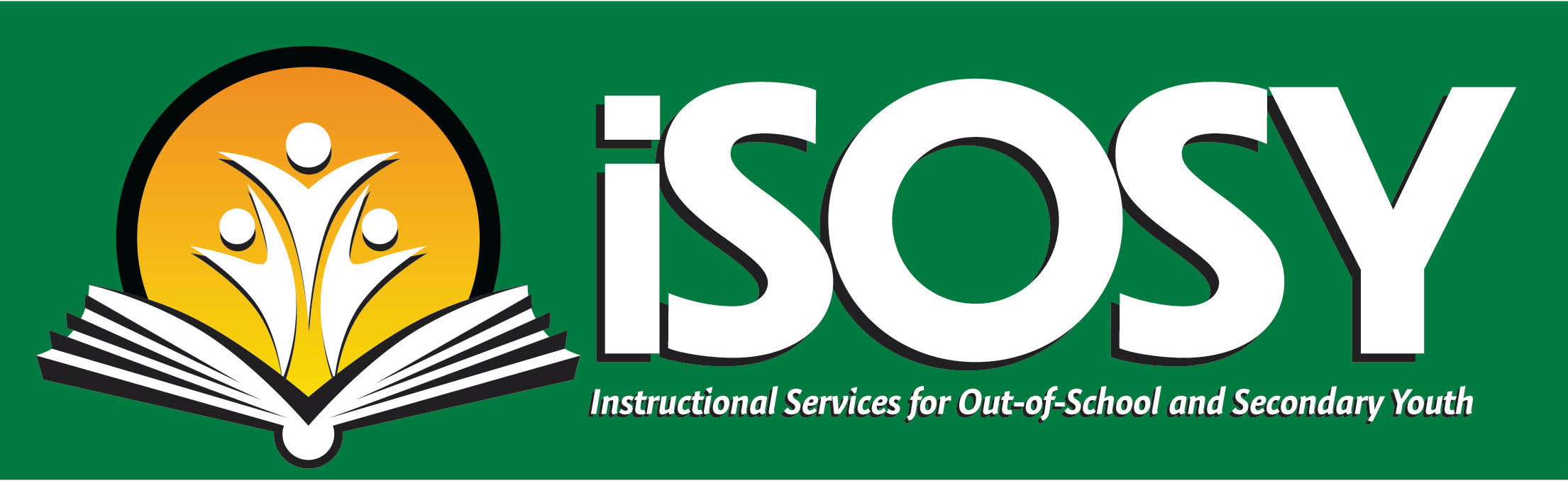 Recorded Lessons & Resources
This section will be a collection of all created iSOSY materials and vetted Favorite Lesson submissions.
Also will include materials developed by other iSOSY workgroups (ex. Career Pathways, recent OSHA materials, digital literacy available apps).
It will also include past live recorded lessons if a student was unable to attend one in which they had interest.
www.osymigrant.org
Student Portal & Technology
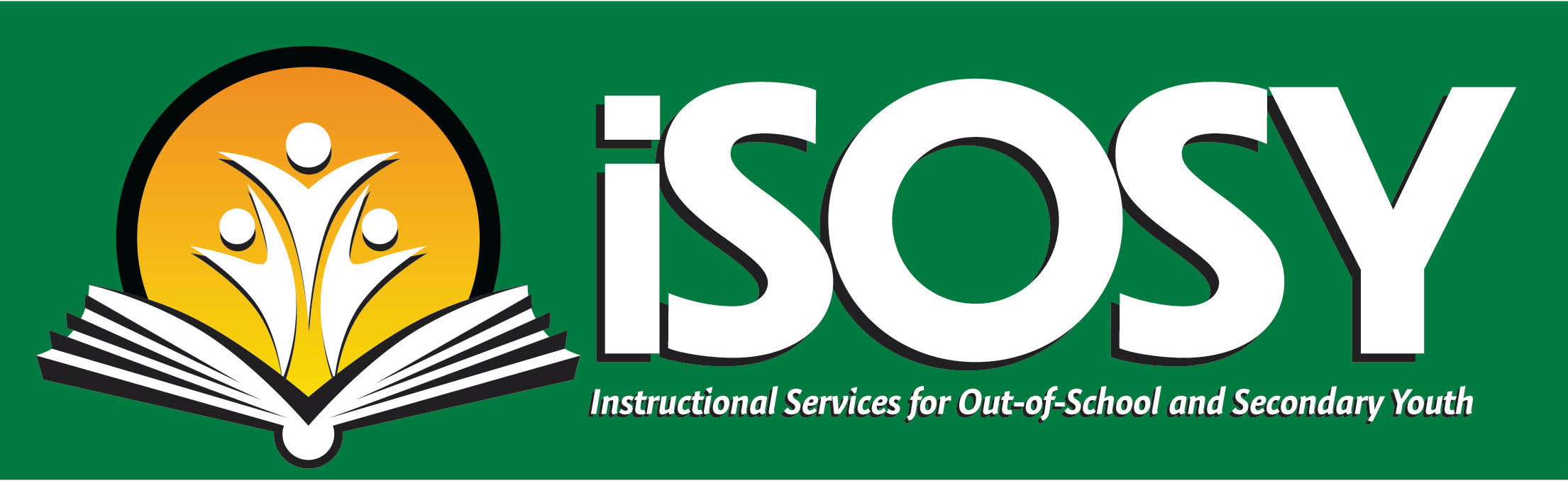 Student Successes
In this section, we want to gather a plethora of success stories about our students.
 Stories can be submitted by a recording of the student with each explaining how these materials have helped with their learning/life goals.
Students then can visit this section and hear affidavits of fellow students their age and see that they too can achieve success.
www.osymigrant.org
Student Portal & Technology
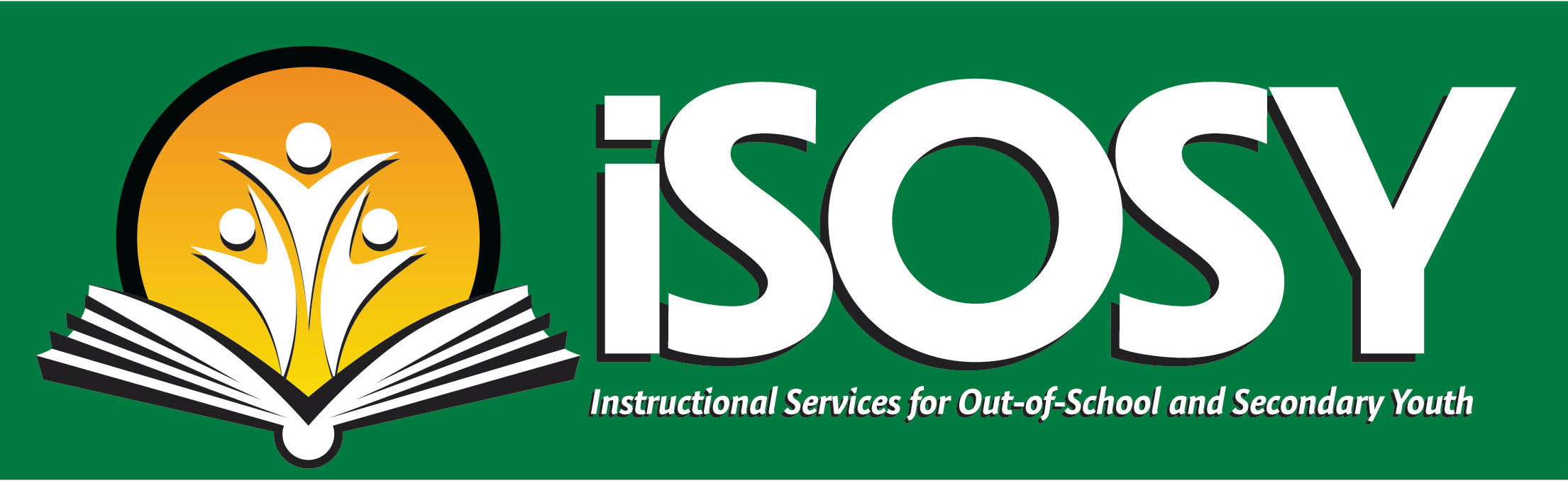 Have You Moved?
This button will direct the student to the IDRC referral page.
Questions?
www.osymigrant.org
Website Analytics
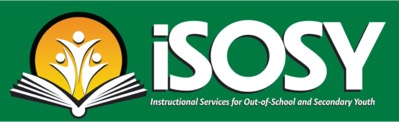 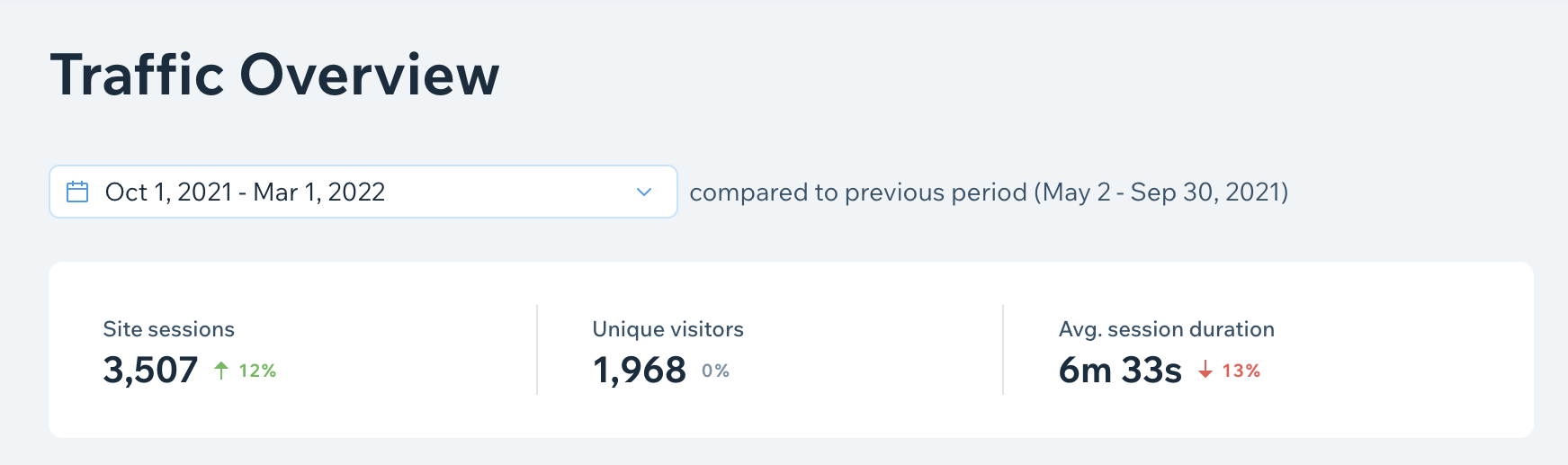 www.osymigrant.org
Website Analytics
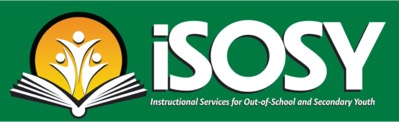 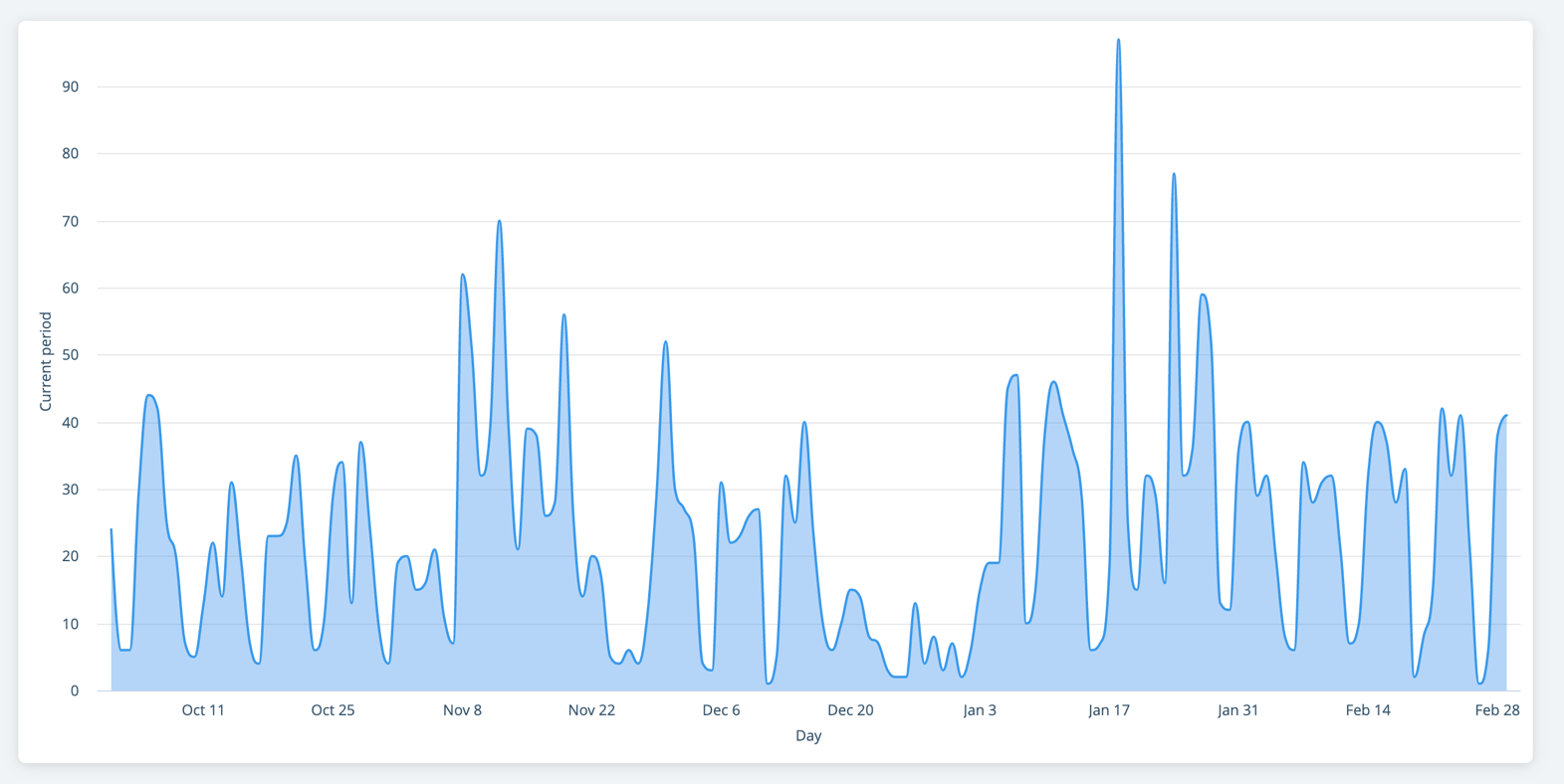 iSOSY/IDRC Webinar
Mentor Meetings
TST Meeting
www.osymigrant.org
Website Analytics
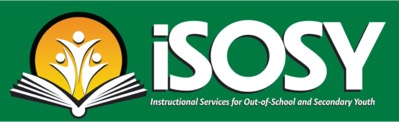 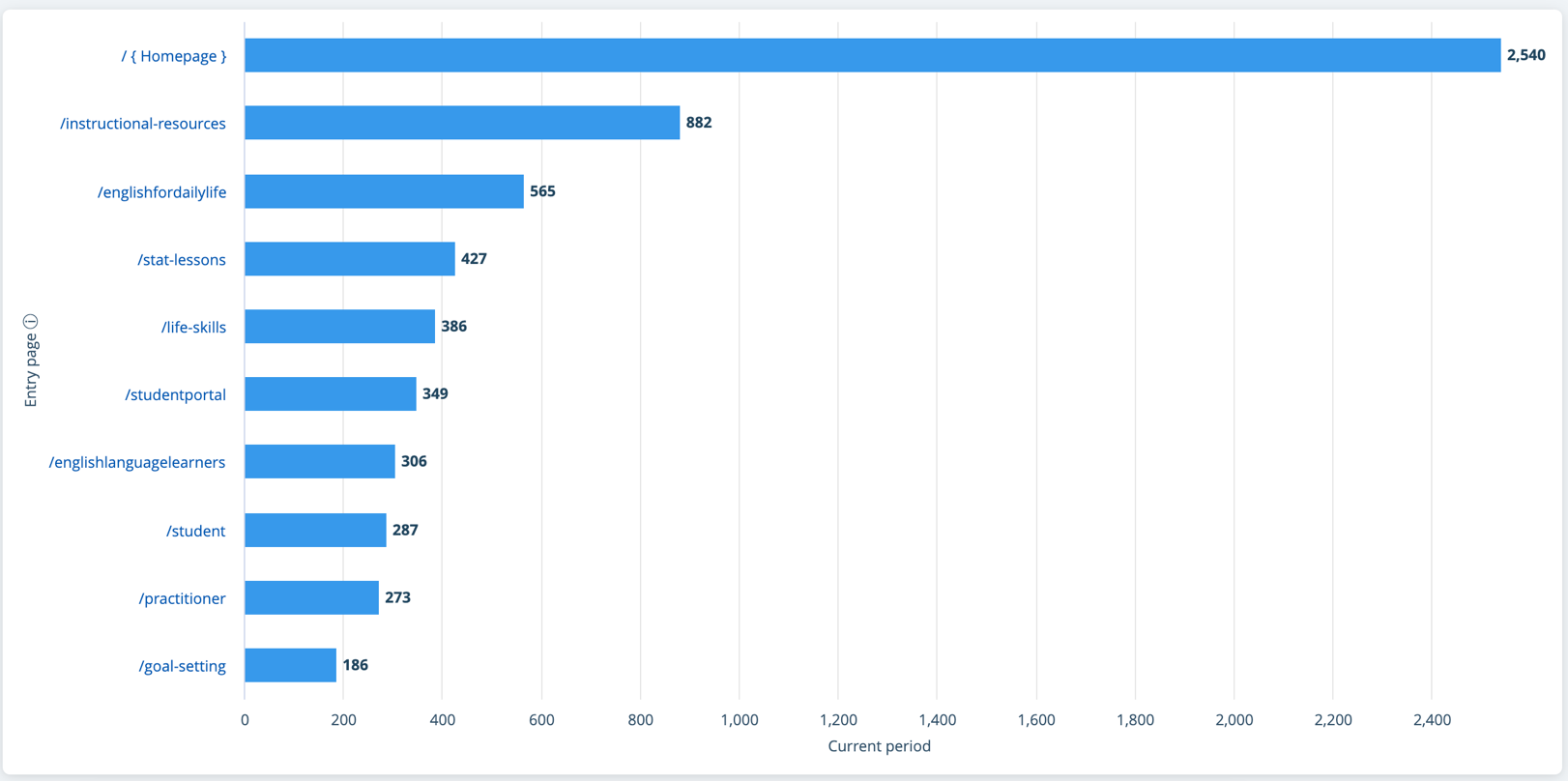 www.osymigrant.org
Website Analytics
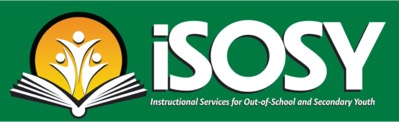 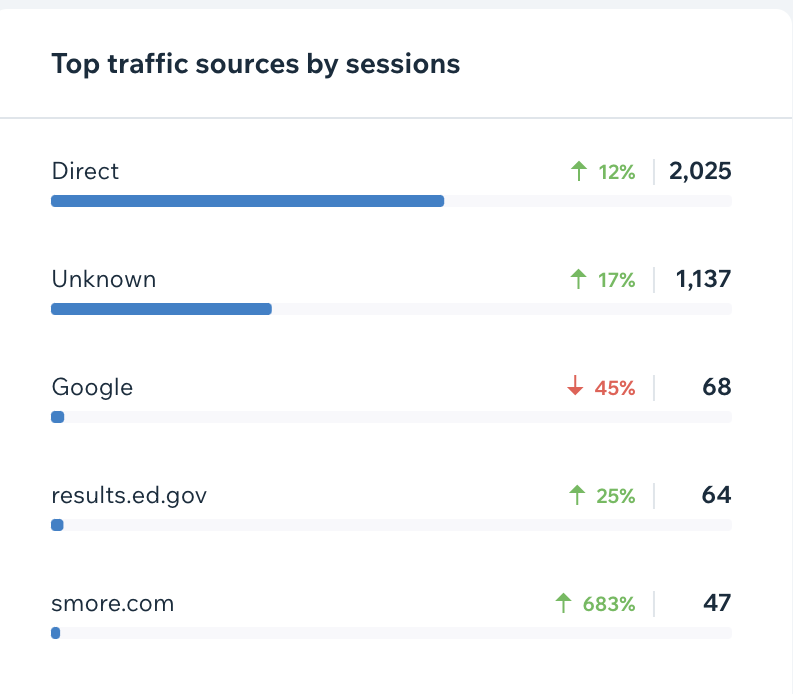 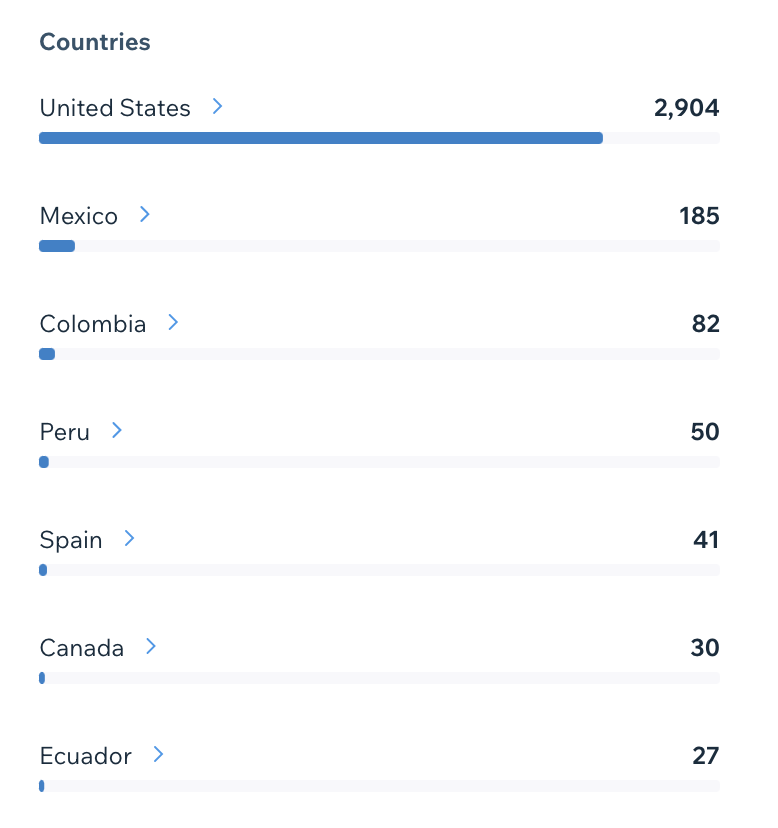 www.osymigrant.org
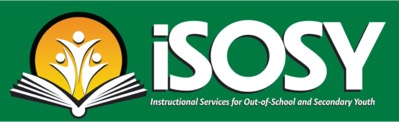 Website Analytics
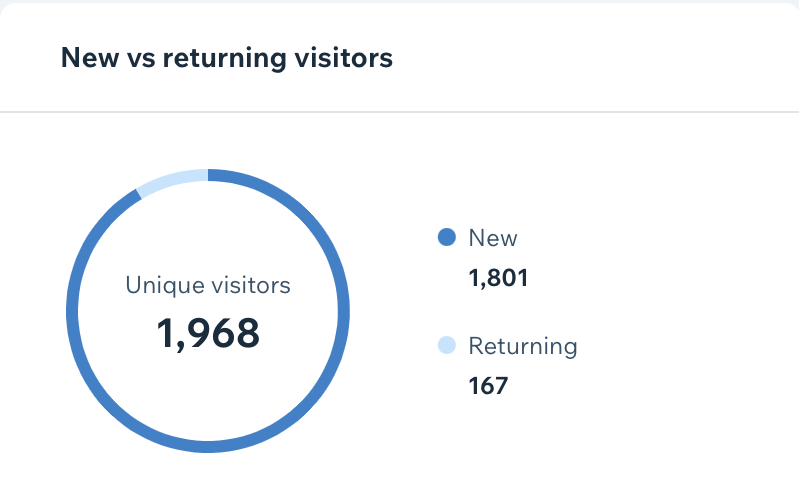 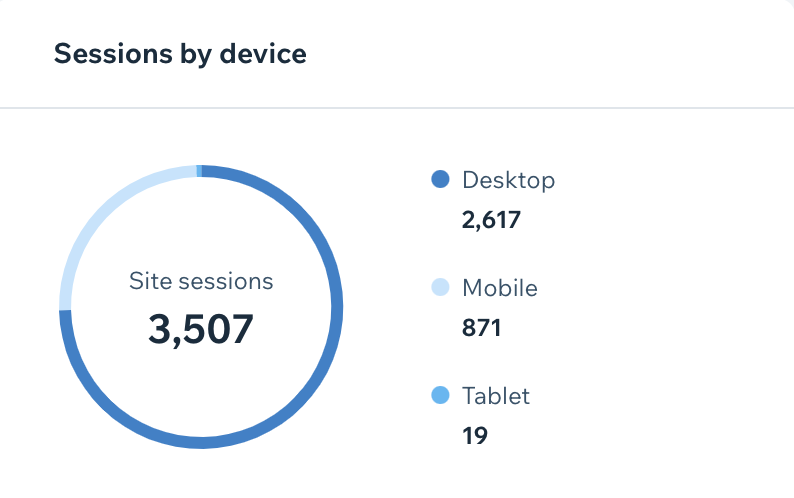 www.osymigrant.org
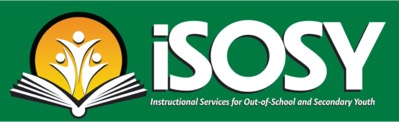 Pilot Review Forms
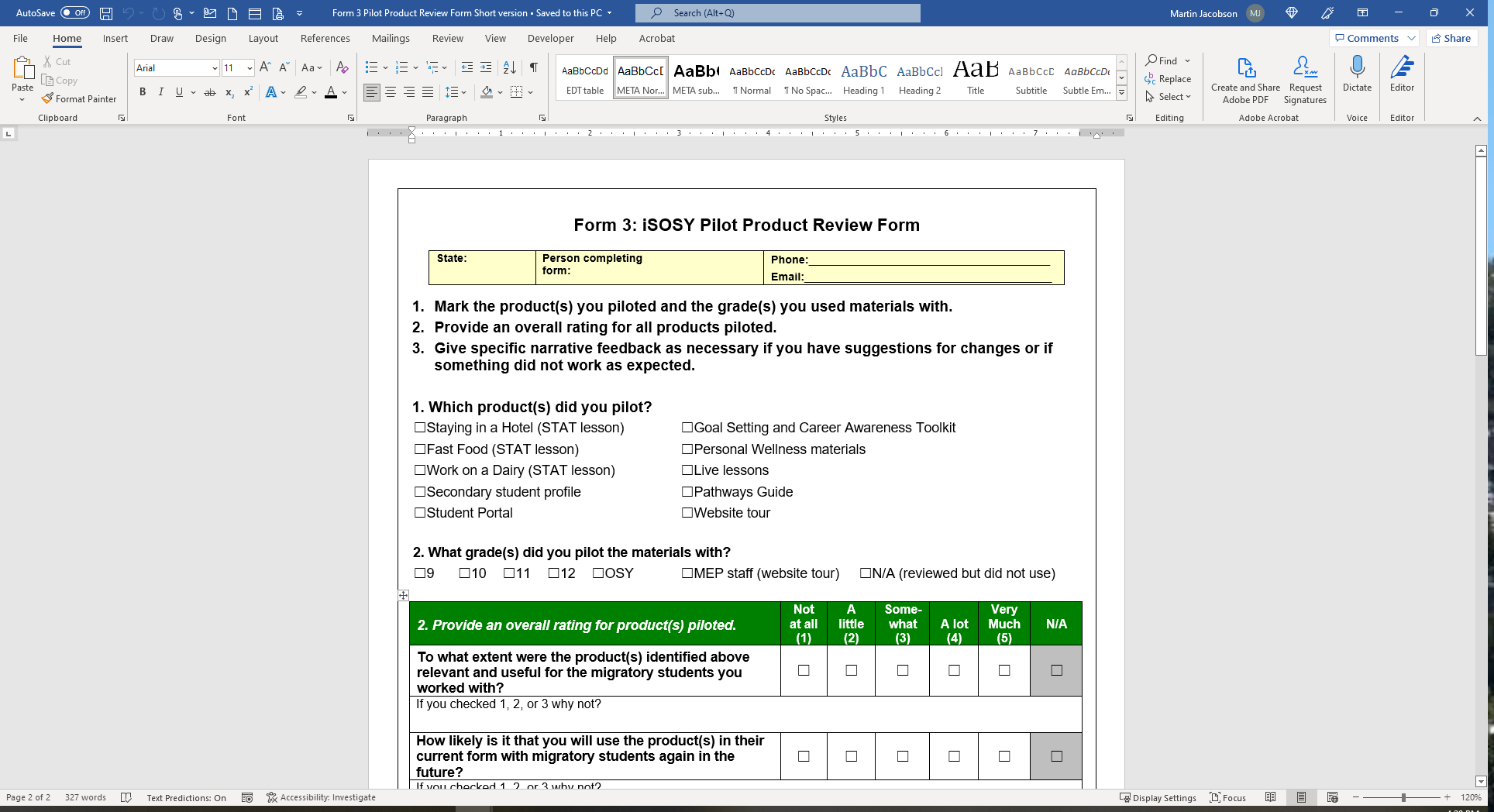 www.osymigrant.org
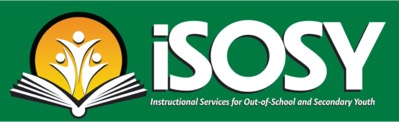 Progression of Activities and Objectives
Year 1: Development of new products and procedures
Year 2: Pilot test new products in at least 3 states and revise
Year 3: Offer new products consortium wide

Existing products (such as Learning Plans and Life Skills Lessons)  should be used throughout all three years.
www.osymigrant.org
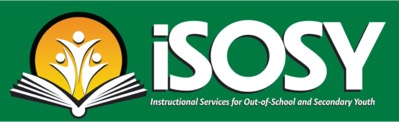 Pilot Procedures
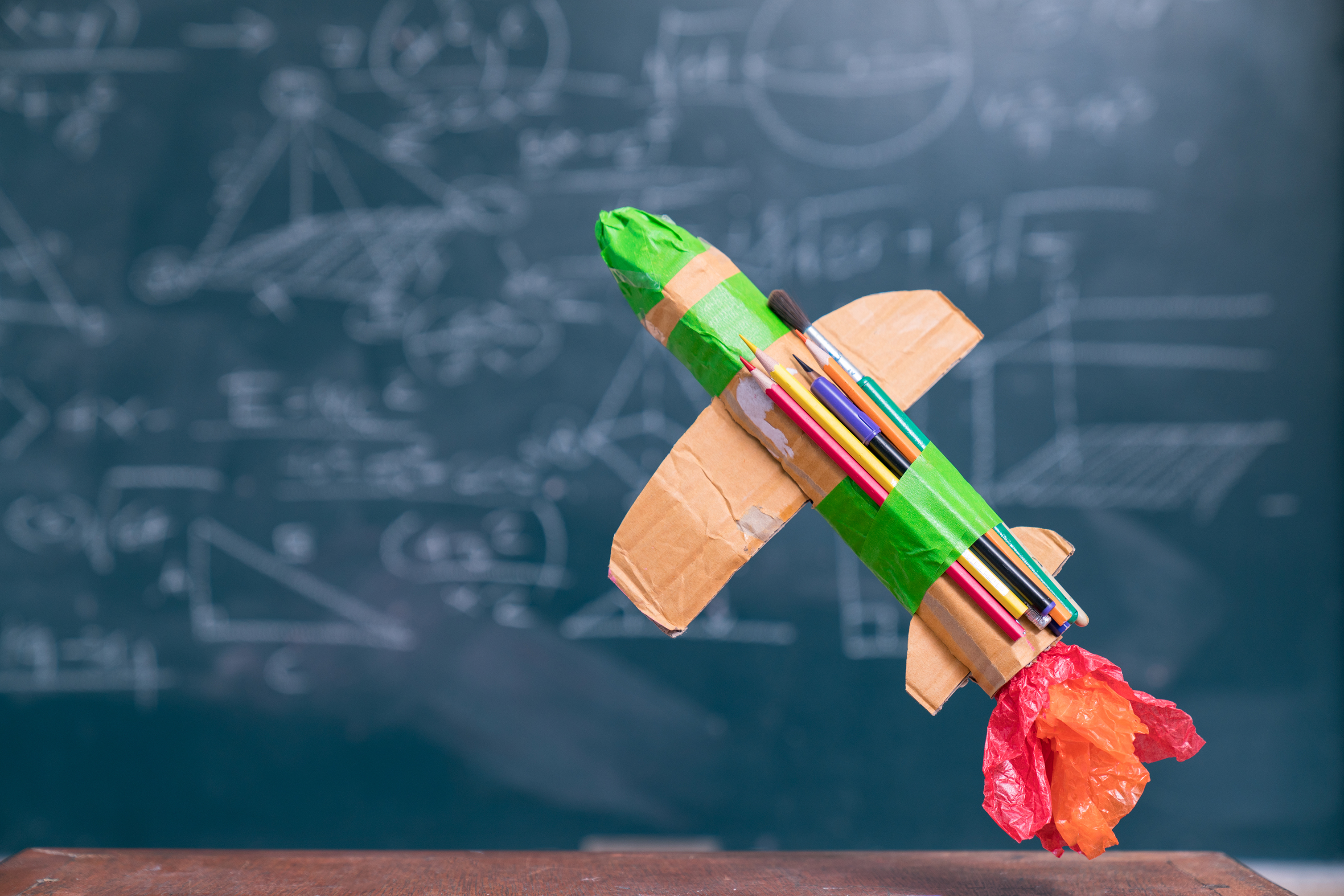 Use products with students and/or MEP staff. 
Each state should choose one or more products to pilot. Goal is to have 3-4 states piloting each product.
Conduct the pilot anytime up through 9/30/22.
Complete Form 3 and send to Marty with a CC to Tracie.
www.osymigrant.org
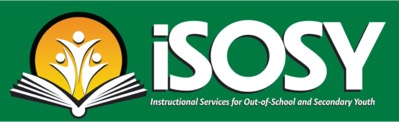 Year 2 Pilots
www.osymigrant.org
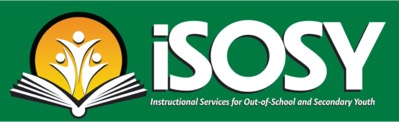 State Data by Objective
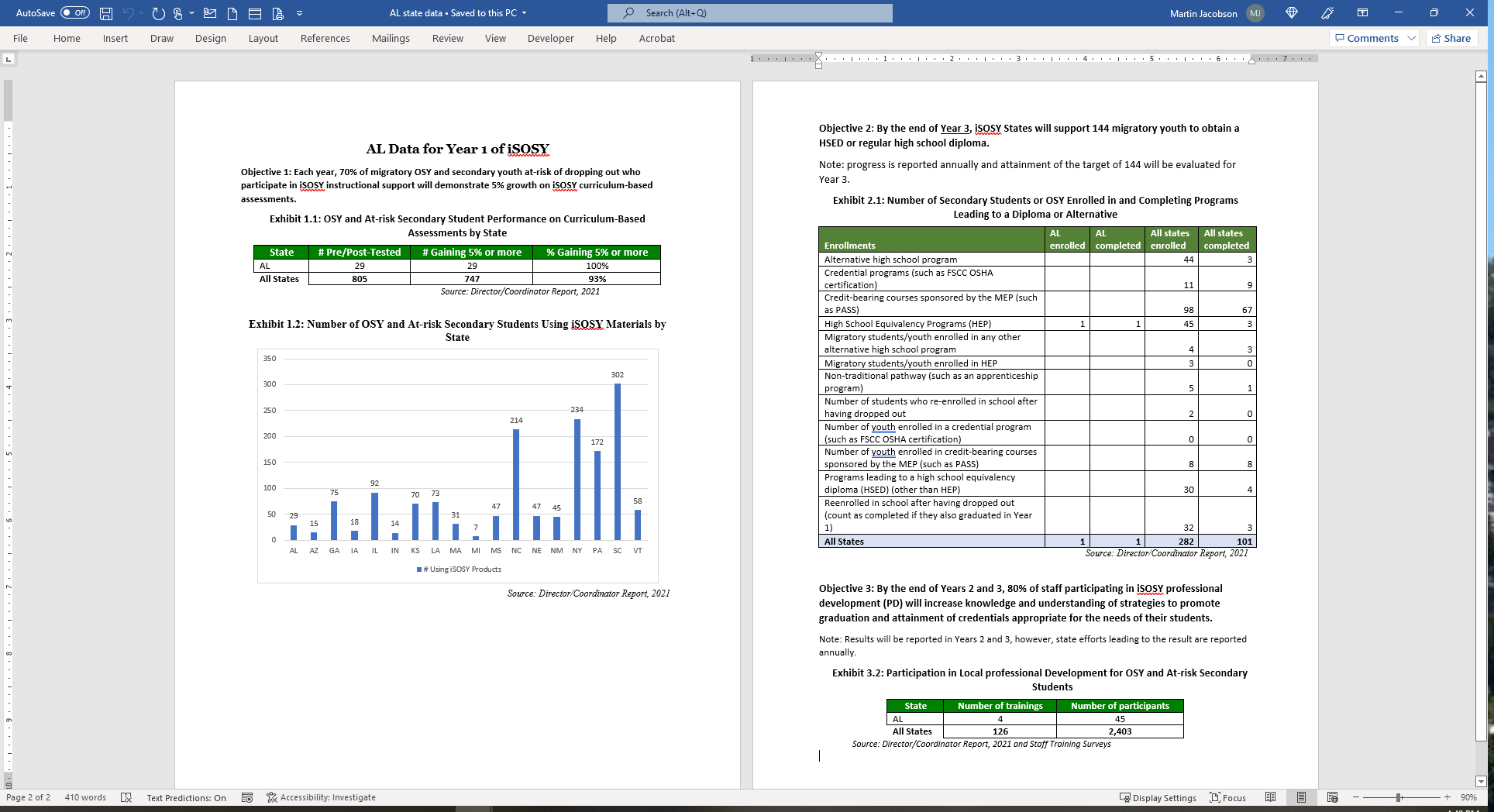 www.osymigrant.org
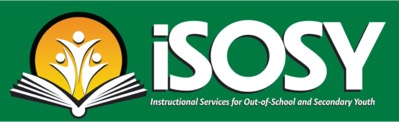 Year 2 Data Collection Review
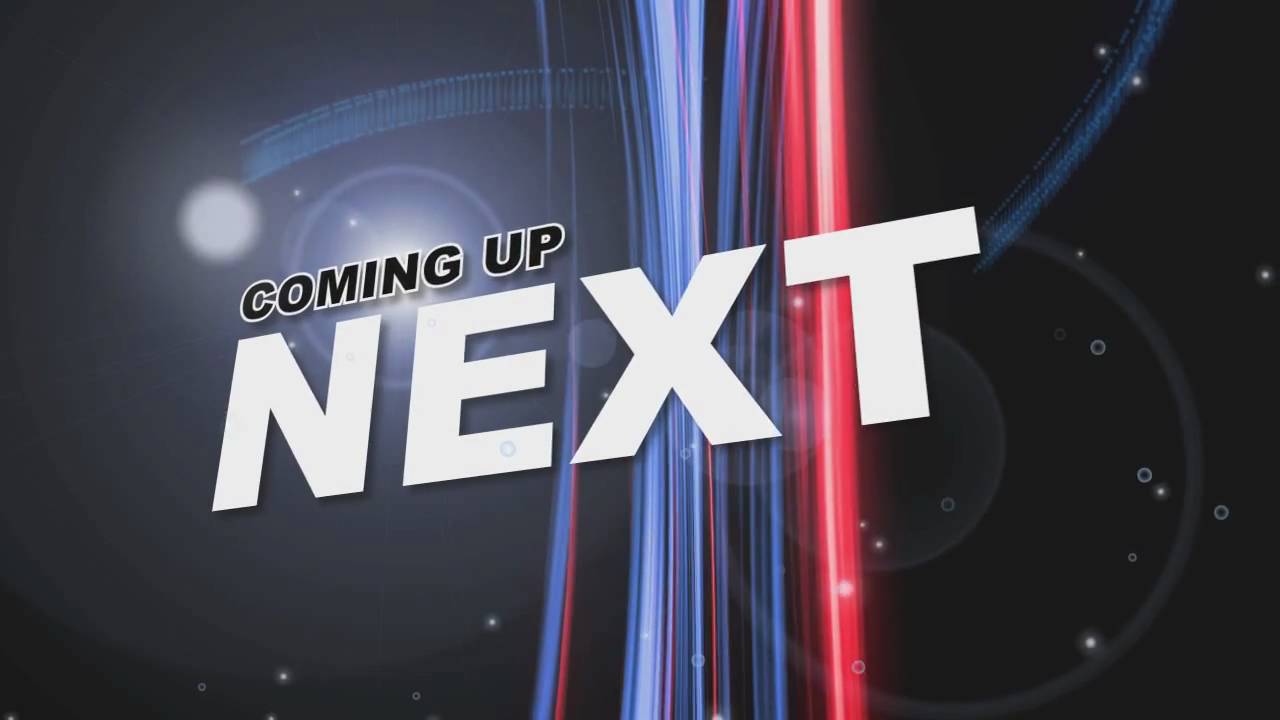 www.osymigrant.org
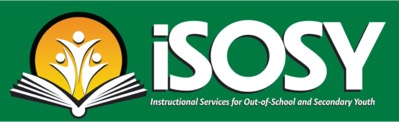 Year 2 FII Review
Fidelity of Implementation Index (FII)
Used to rate progress on activities we proposed
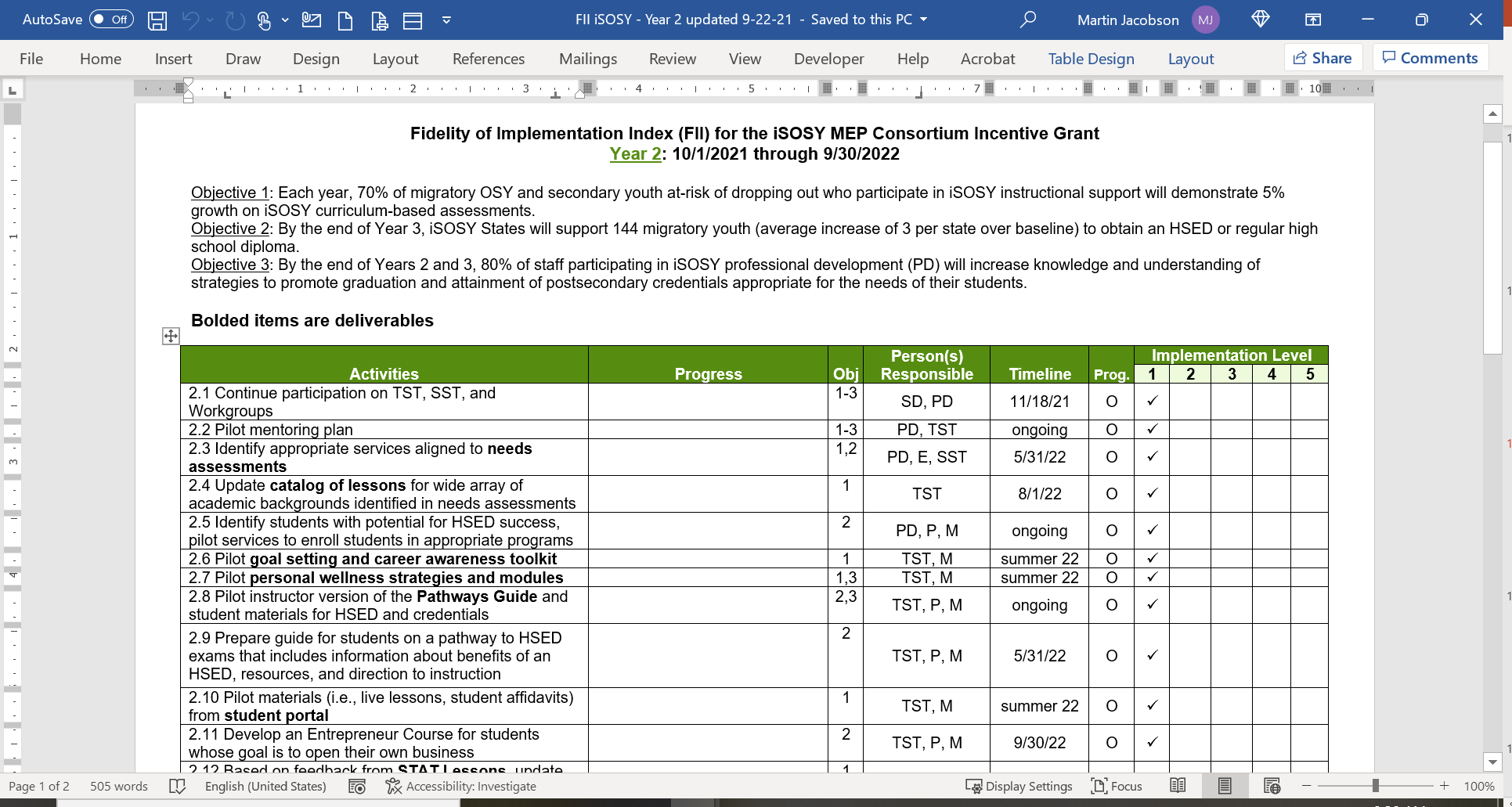 www.osymigrant.org
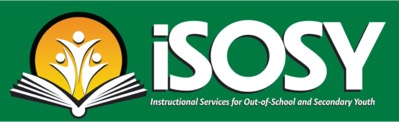 New to the FII
Materials developed in Year 1 are piloted in Year 2
Tracking HSED, credential, and graduation progress
Entrepreneur Course (added by the TST)
Digital literacy and distance education materials
Training for new materials
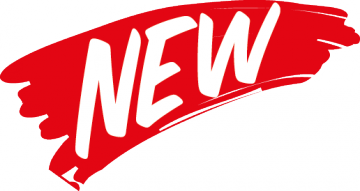 www.osymigrant.org
Data Collection Changes
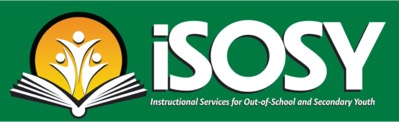 Form 1: Director/Coordinator Report will remain largely the same with a few tweaks
Form 2: iSOSY Training Survey (tweaked)
Form 3: Pilot Review Form—we’ll work with the TST to identify specific questions for materials piloted
Form 4: Graduation, HSED, and credential support training survey (will be for select iSOSY webinars only to address Objective 2)
www.osymigrant.org
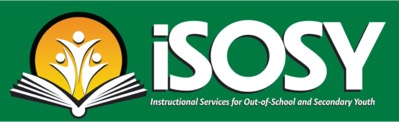 Form 1: Director/Coordinator
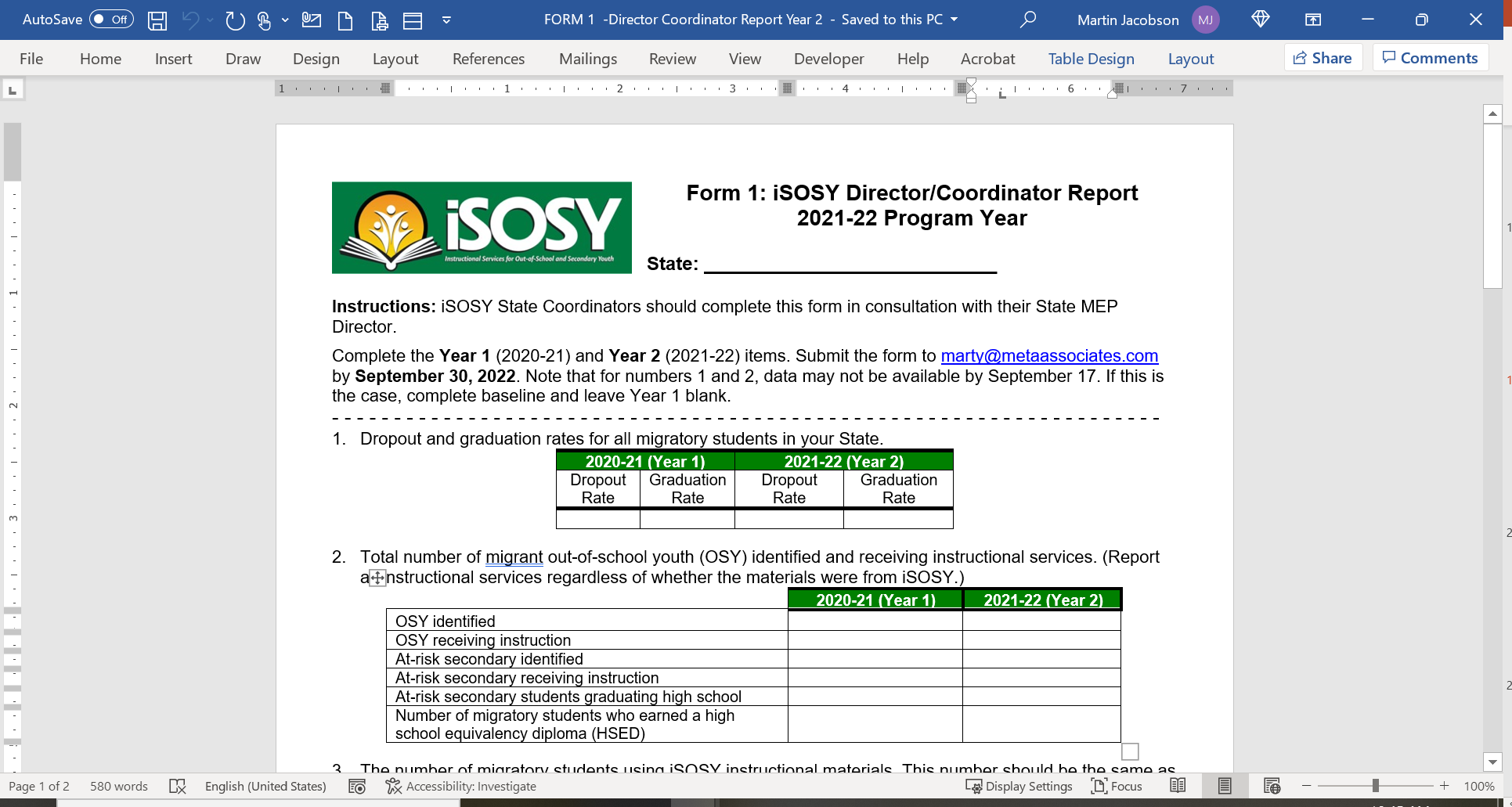 Complete once for each state.
Summarizes data collected regarding iSOSY services and activities.
What questions do you have?
www.osymigrant.org
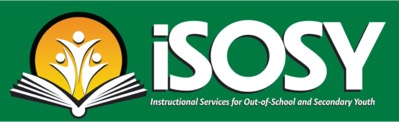 Form 2: Staff Training Survey
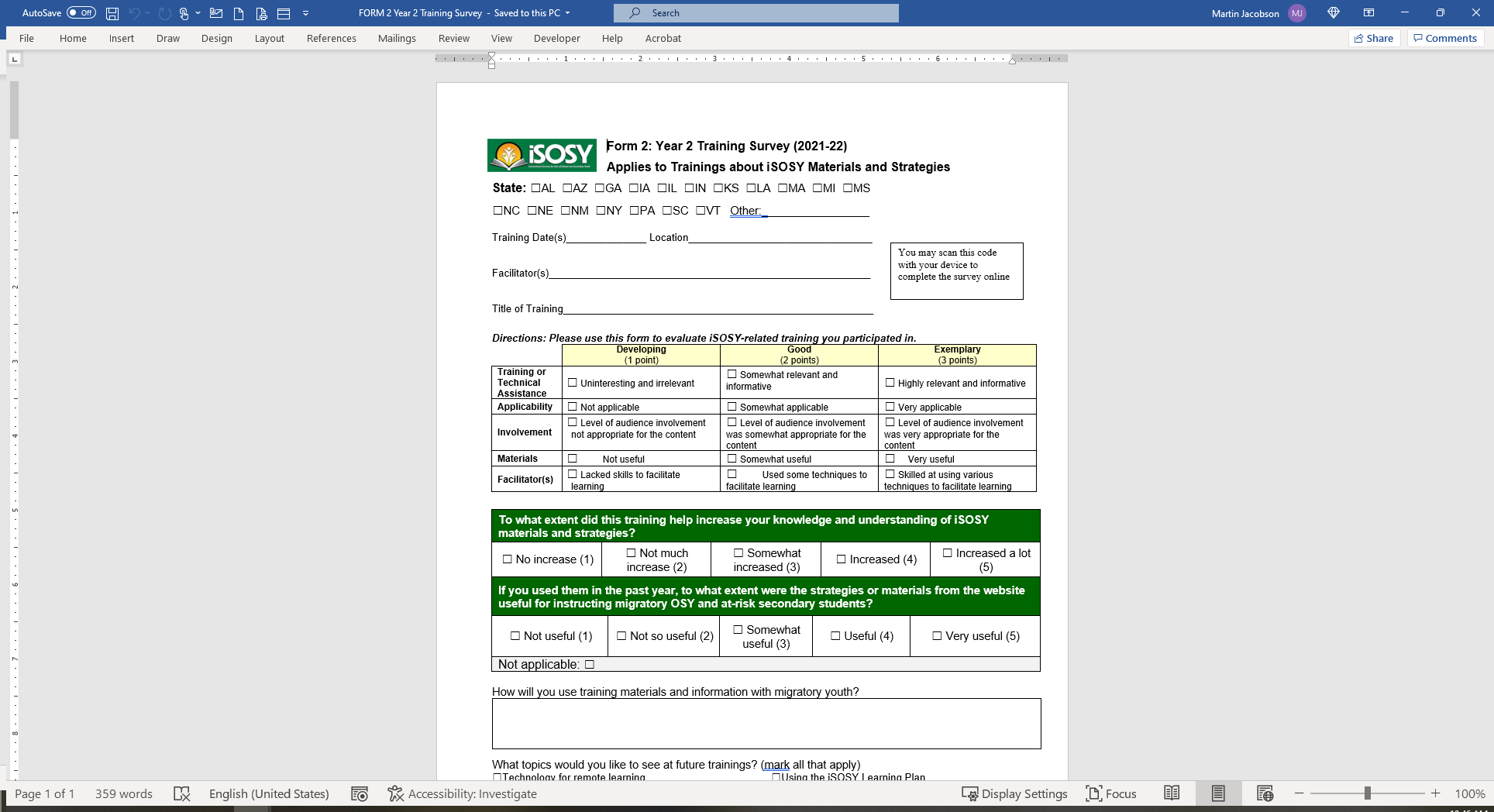 Complete following training that includes iSOSY strategies or information.
You may submit these to the evaluator at any time.
File is available for download or you may use the online survey.
www.osymigrant.org
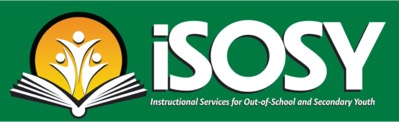 Form 3: Pilot Product Review
Will be customized for materials being piloted in Year 2 at the TST meeting.
You may submit these to the evaluator at any time.
All states should choose product(s) to pilot.
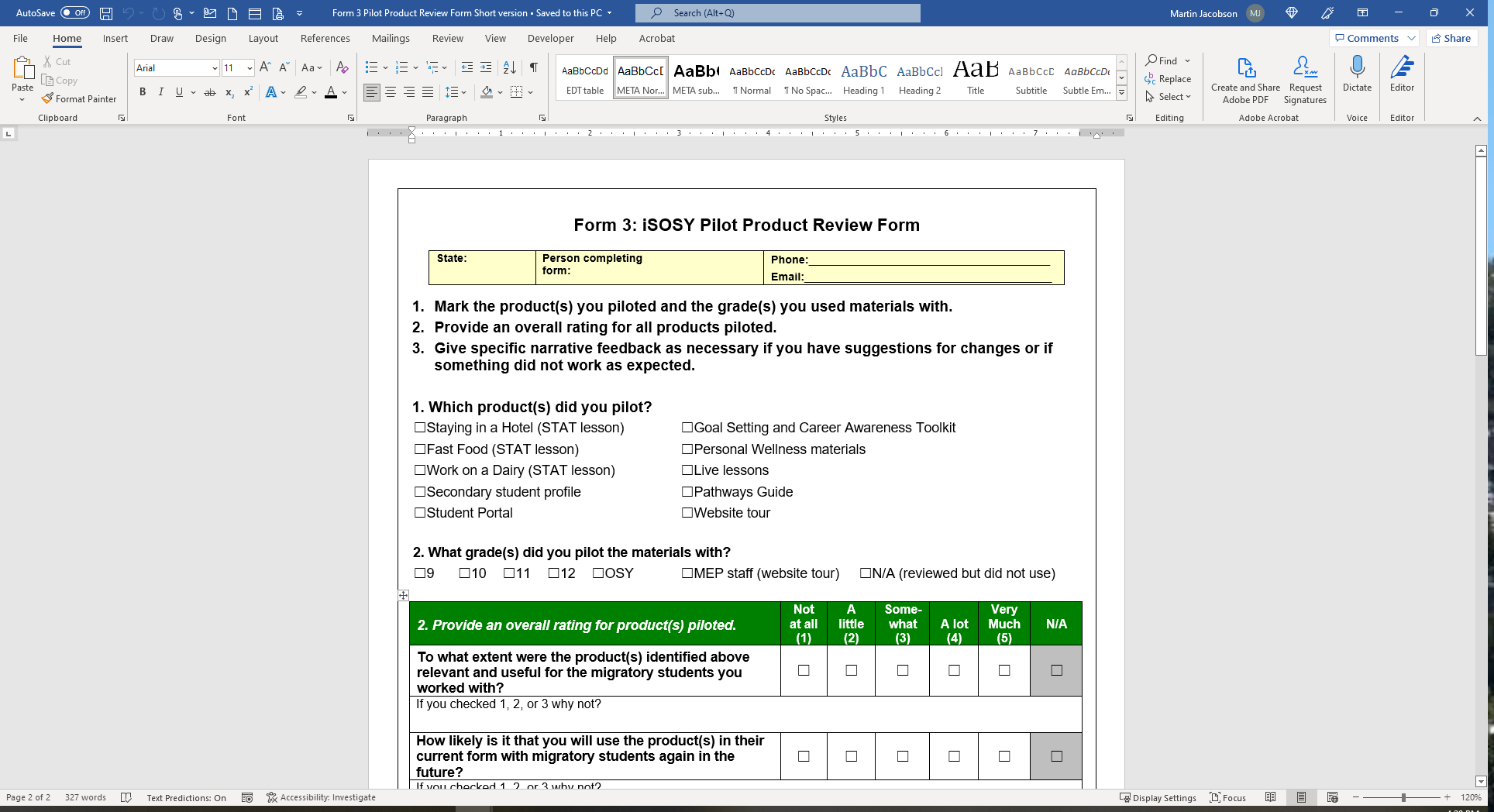 www.osymigrant.org
Profiles
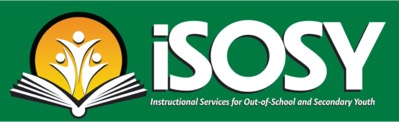 OSY Profile and Summary
Used for CNAs in many states
Also used to guide material development and CIG proposals
Secondary student profile
The secondary student profile is a tool available to identify the needs of secondary students and help guide instructional staff toward appropriate materials for the student.
We will not be collecting data at the consortium level for this form. States may choose to use it for Comprehensive Needs Assessment or other state data collection.
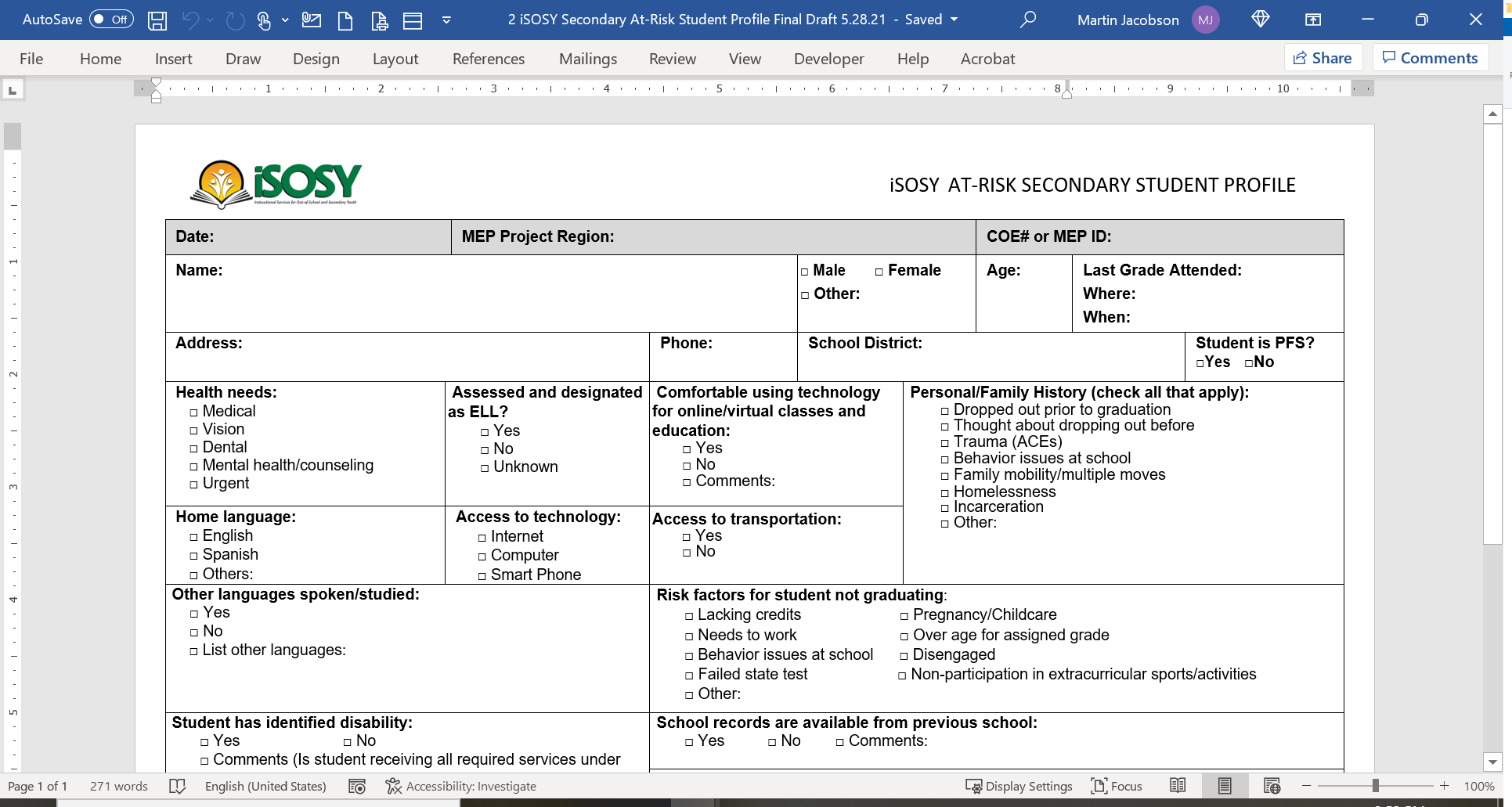 www.osymigrant.org
Dissemination in Year 3
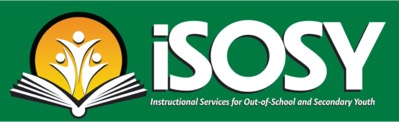 From the iSOSY proposal:
All CIGs are proposing a coordinated effort to disseminate products and strategies in Year 3 through in-person and/or virtual participation for all states (whether participating in a CIG or not). iSOSY will showcase activities, products, and strategies that have been useful in reaching project objectives.
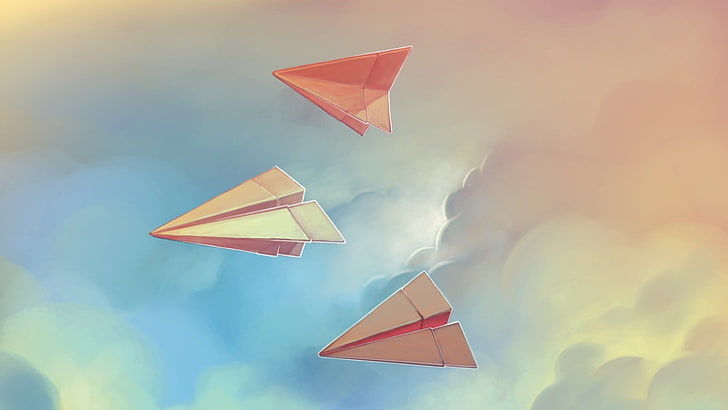 www.osymigrant.org
iSOSY
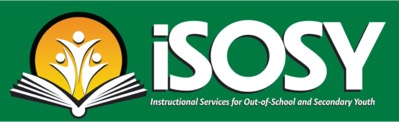 iSOSY/Fort Scott Community College Collaboration

OSHA 10 General Industry
(Occupational Safety and Health Administration)
CAREERSAFE: THE NATIONAL YOUTH SAFETY INITIATIVE
www.osymigrant.org
iSOSY
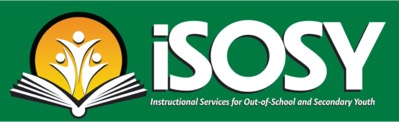 CareerSafe is an OSHA-Authorized Online Outreach Training Provider. 

Every student who successfully completes a CareerSafe OSHA 10-Hour course and passes with a 70% or higher will receive an OSHA 10-Hour Wallet Card as physical proof of the achievement.
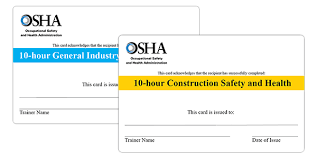 www.osymigrant.org
iSOSY
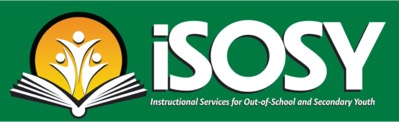 COURSE OVERVIEW
Machine Guarding
Industrial Hygiene
Bloodborne Pathogens
Ergonomics
Safe Driving Practices
Preventing Workplace Violence
Safety & Health Programs
Introduction to OSHA 
Walking and Working Surfaces
Emergency Action Plans & Fire Protection 
Avoiding Electrocution Hazards 
Personal Protective Equipment (PPE) 
Hazard Communication 
Materials Handling, Storage, Use, Disposal
www.osymigrant.org
[Speaker Notes: CareerSafe’s OSHA 10-Hour General Industry course consists of interactive topics discussing various safety tips and procedures one should follow in the workplace. 
The General Industry course covers a wide range of topics that could be applied to any industry.]
iSOSY
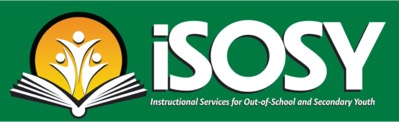 “The more we learn, the more we improve our lives.”
-Yessy, age 21, Kansas
Lessons Learned
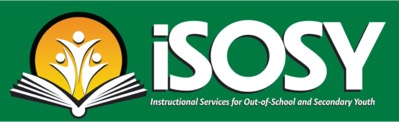 Onboarding for Service Providers
Communication
Expectations of the course
Conduct meeting with service providers and students together
More frequent check-ins are needed
www.osymigrant.org
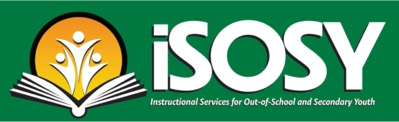 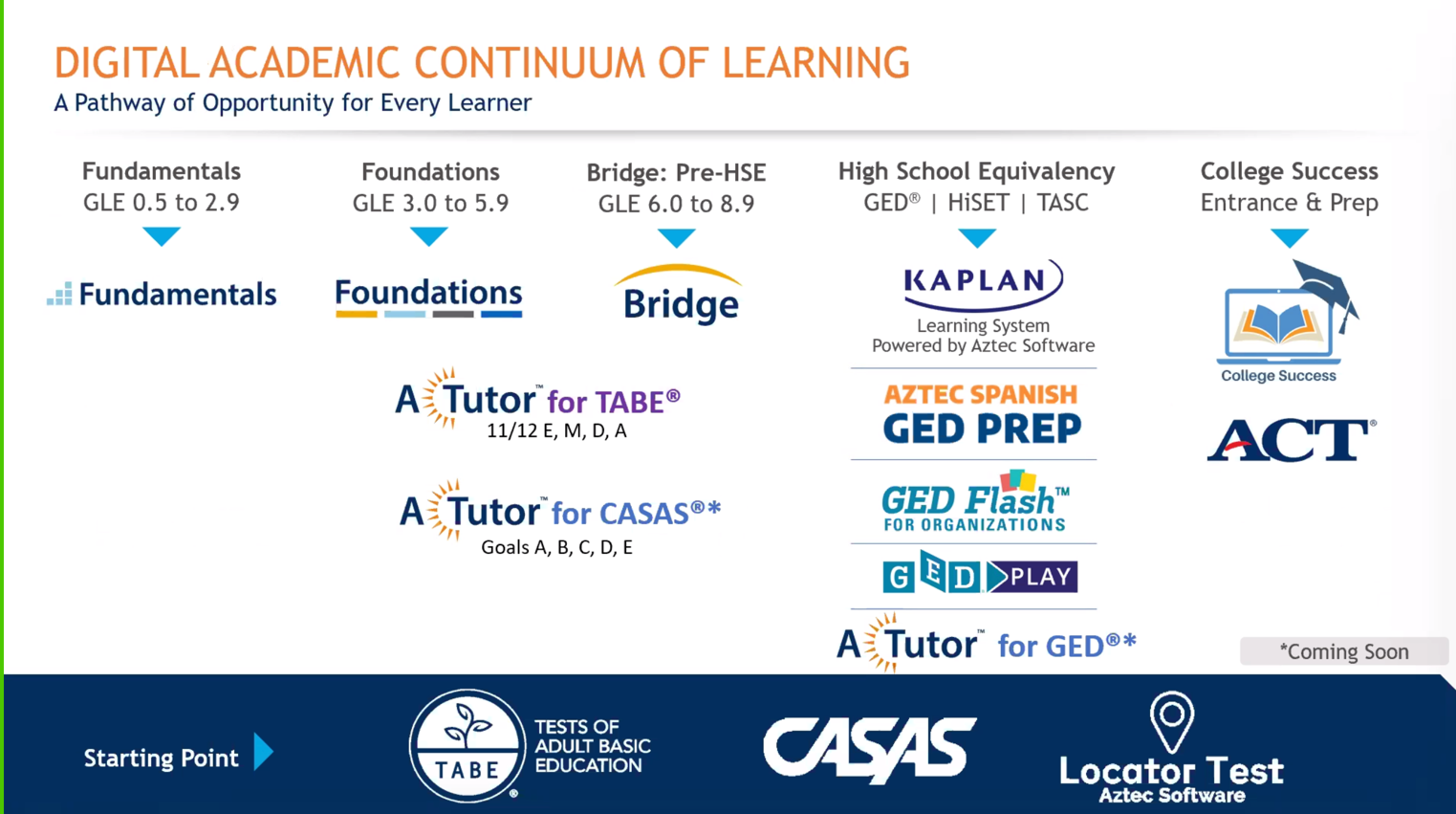 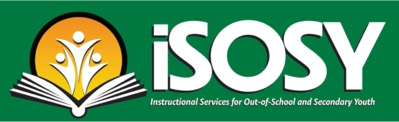 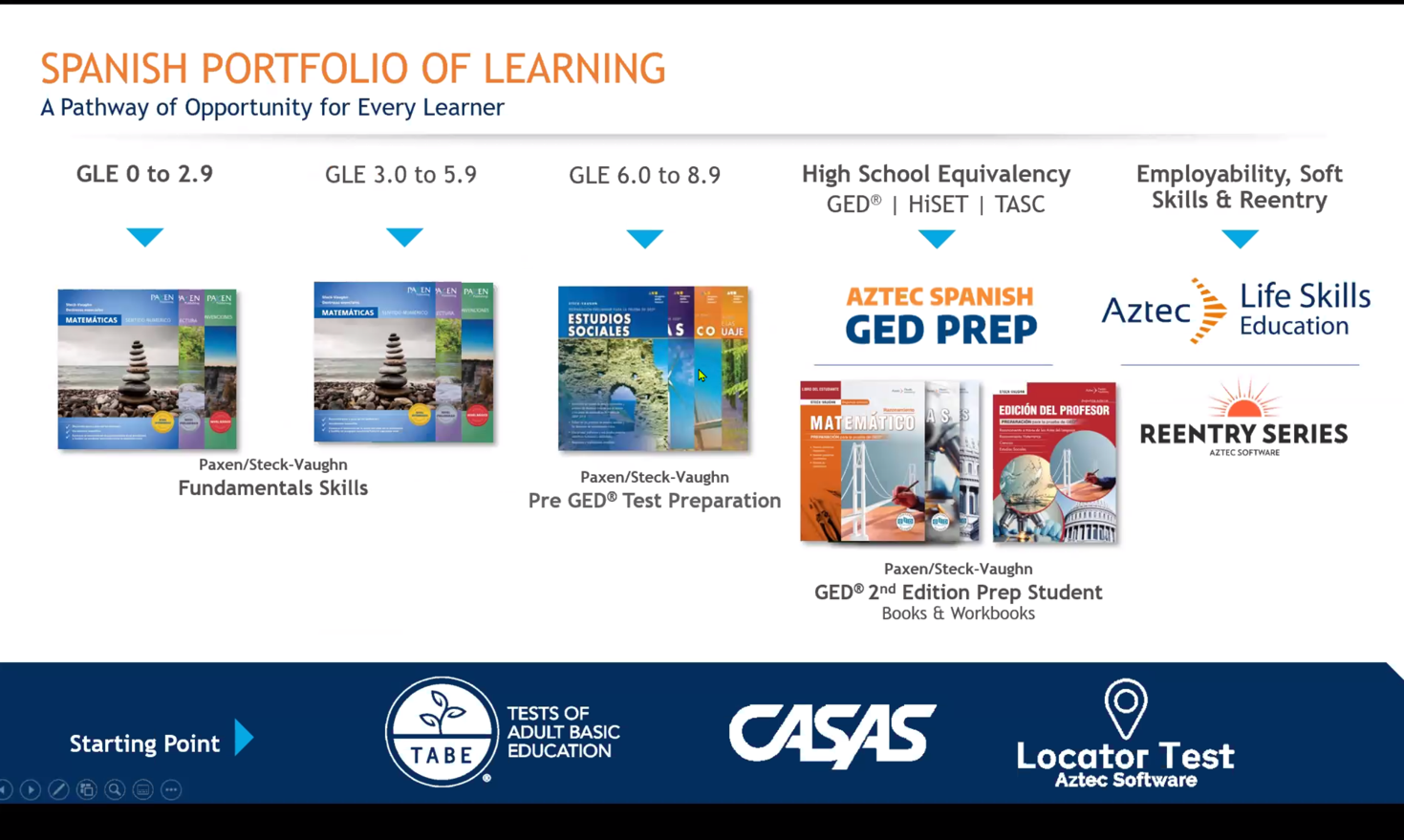 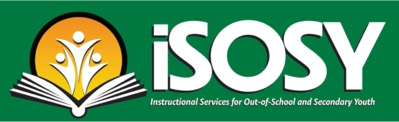 Year 1 State Profile Reports
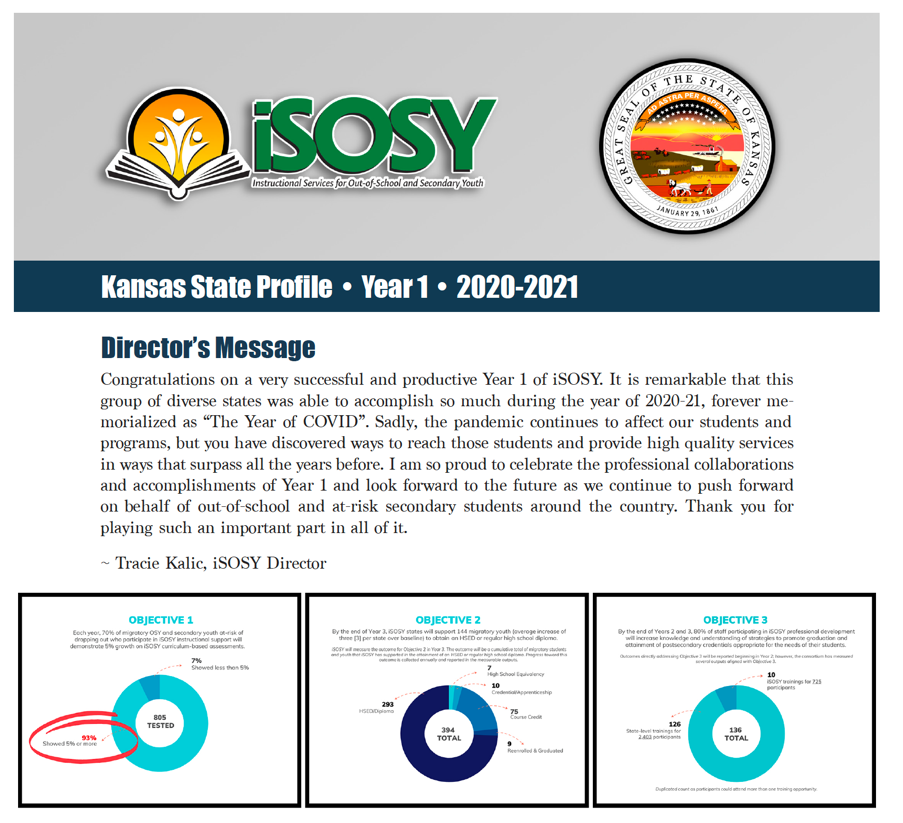 www.osymigrant.org
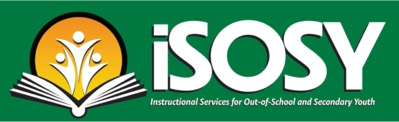 Year 1 State Profile Reports
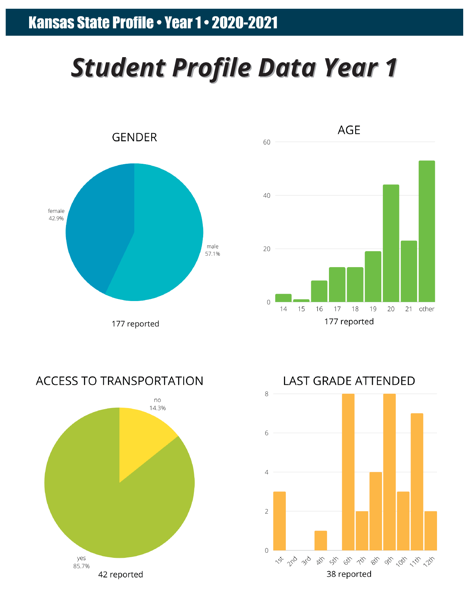 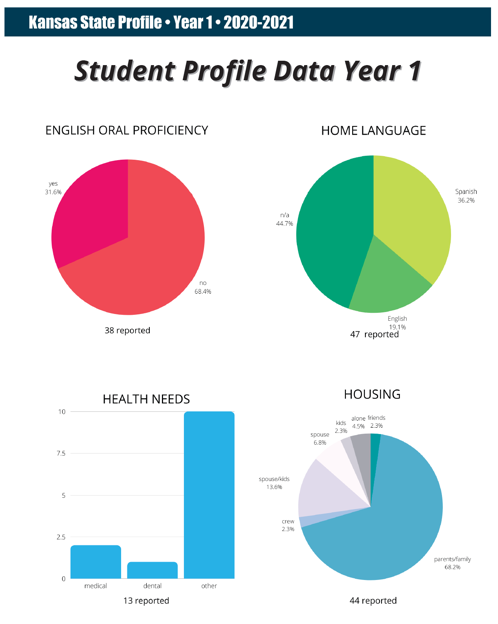 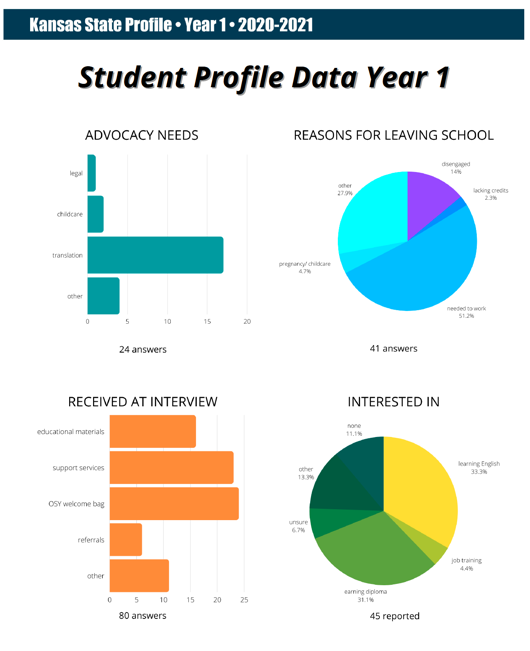 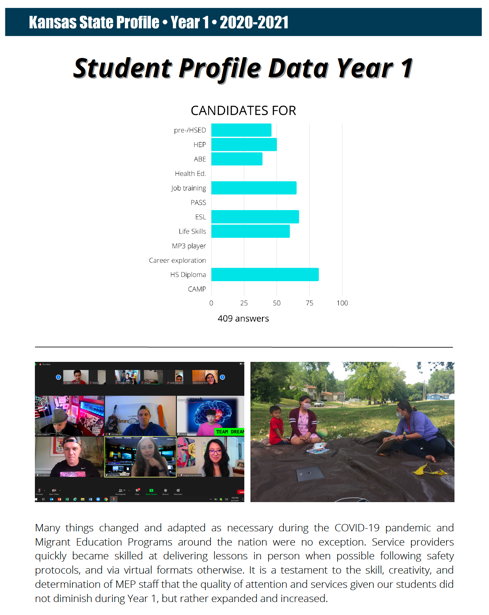 www.osymigrant.org
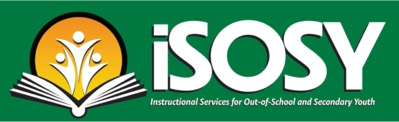 Year 1 State Profile Reports
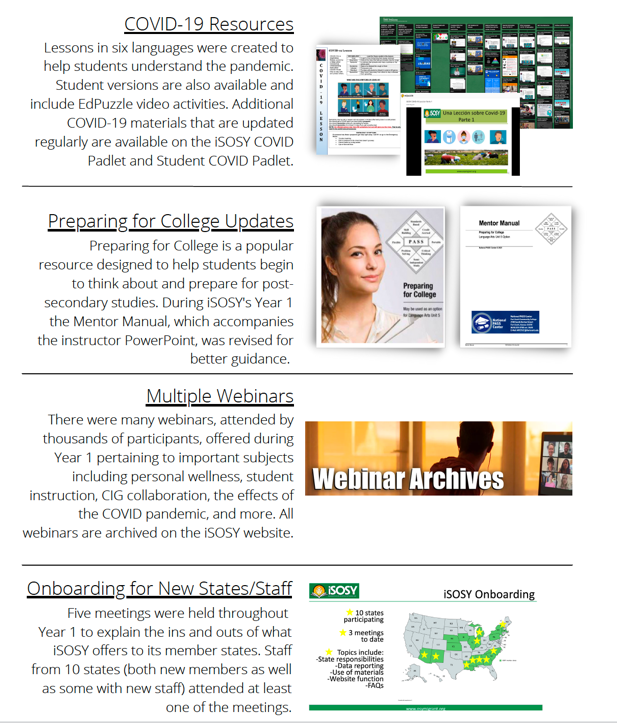 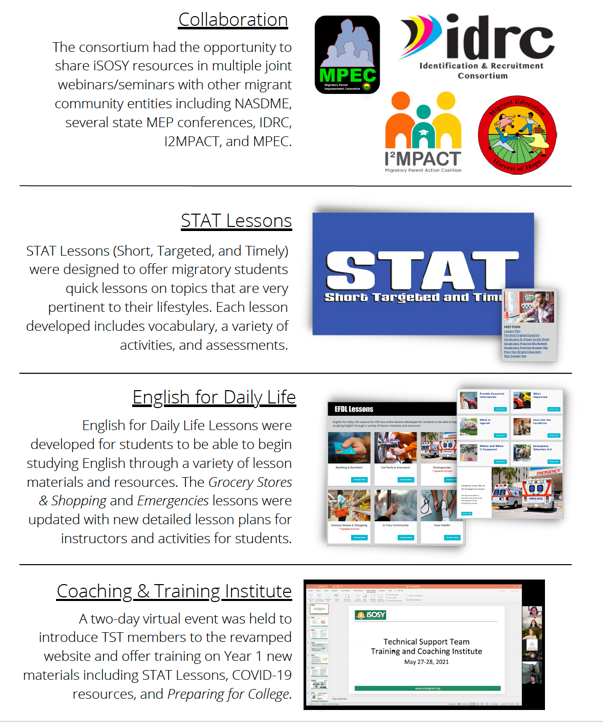 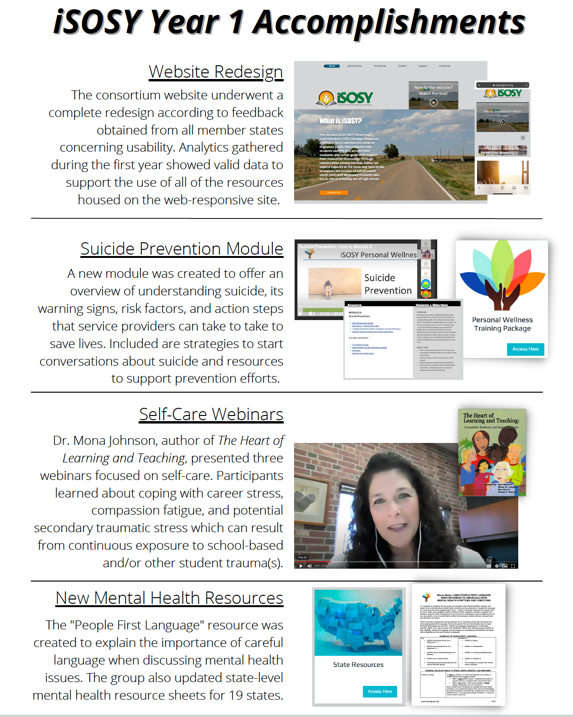 www.osymigrant.org
Break Out Activity
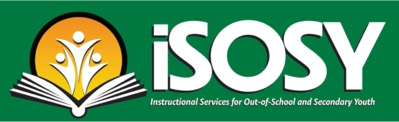 Share successful examples of the following:
Recruitment of OSY/Secondary Youth at risk of dropping out
Service to OSY/Secondary Youth at risk of dropping out
Materials used
www.osymigrant.org
Upcoming Meetings and Other News
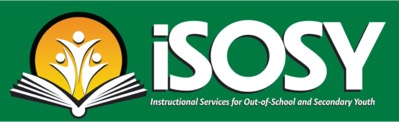 TST Meeting:
May 4-5, 2022
Chicago, IL

SST Meeting:
September 13, 2022 (before the IMEC Symposium)

Mentoring New or Interested States 	March 28, 2022
NASDME Proposals Accepted
Try Something New! Resources for Providing Services to OSY– Brenda Pessin and Veronica Hill
Suicide Prevention: Become Knowledgeable, Confident, and Start the Conversation– Lysandra Alexander and Lora Thomas
Come On In: iSOSY Opens New Student Portal– Travis Williamson and Andy Wallace
www.osymigrant.org